Unit 1
Comprehension 1
Dealing with stress
Give yourself a hug
Part A
Part B
Part C
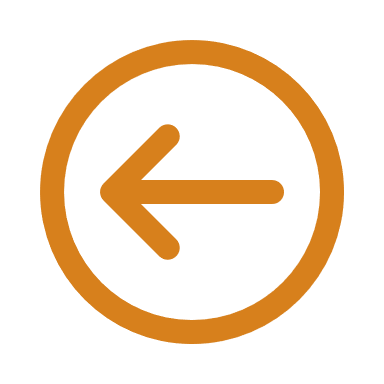 CONTENTS
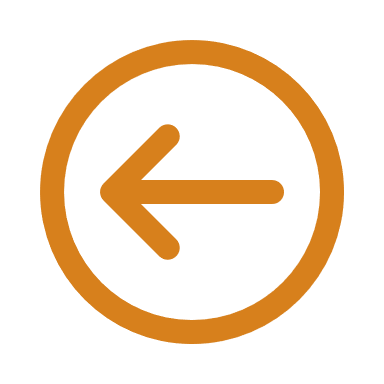 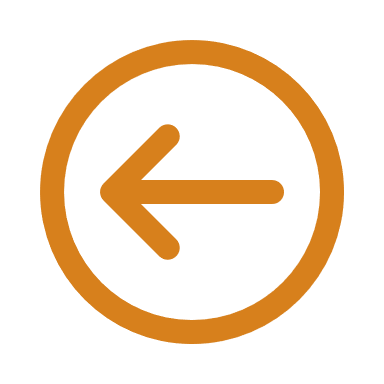 Part A
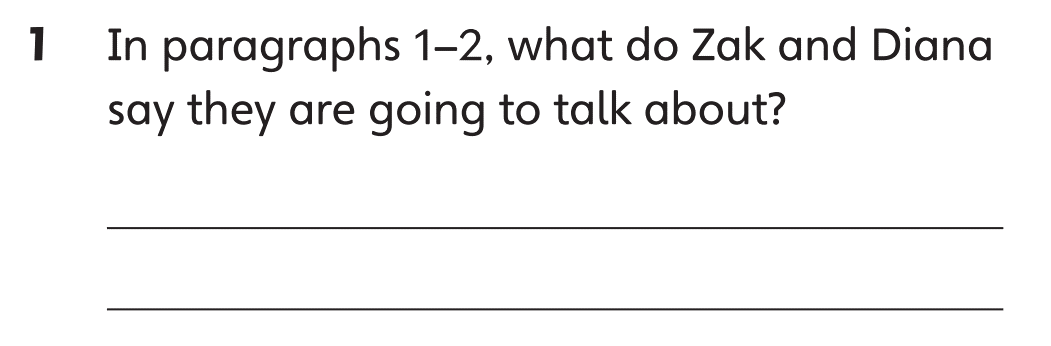 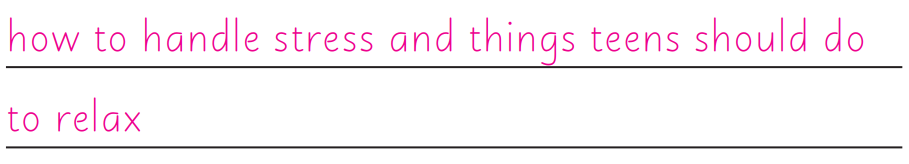 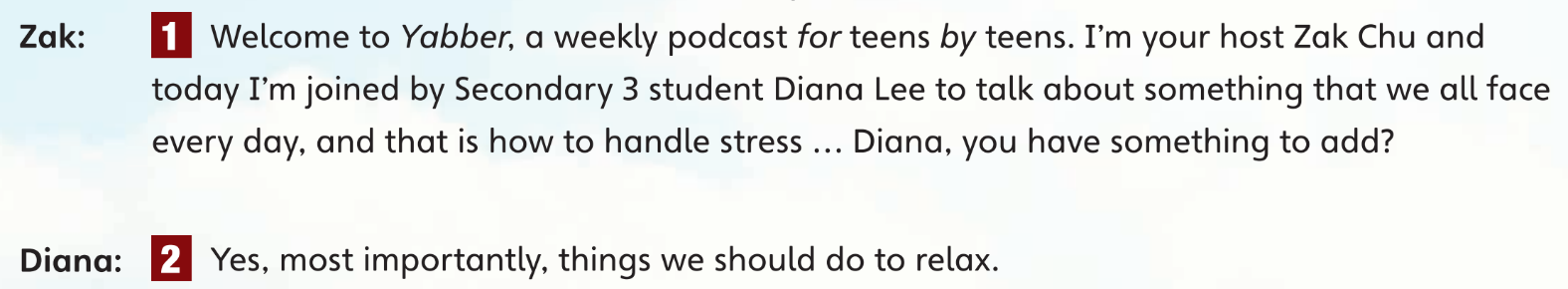 Part A
Part B
Part C
Part A
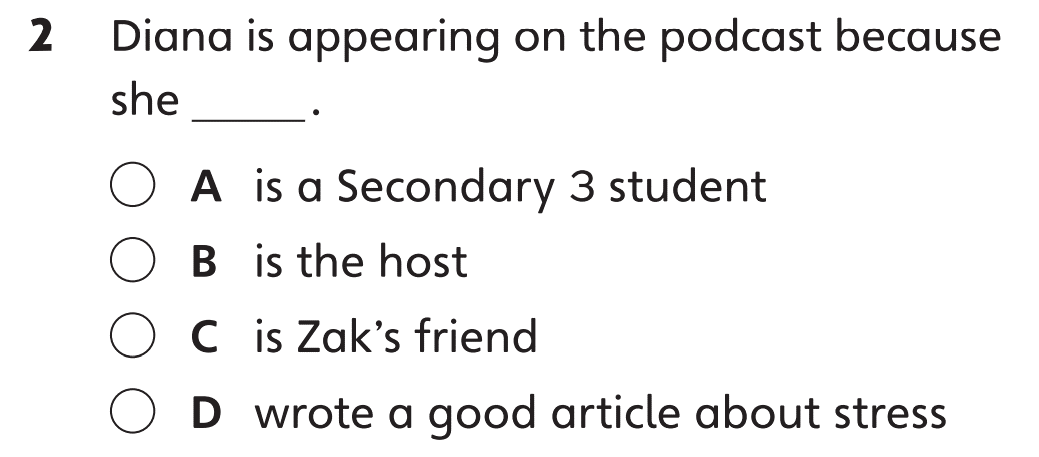 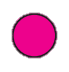 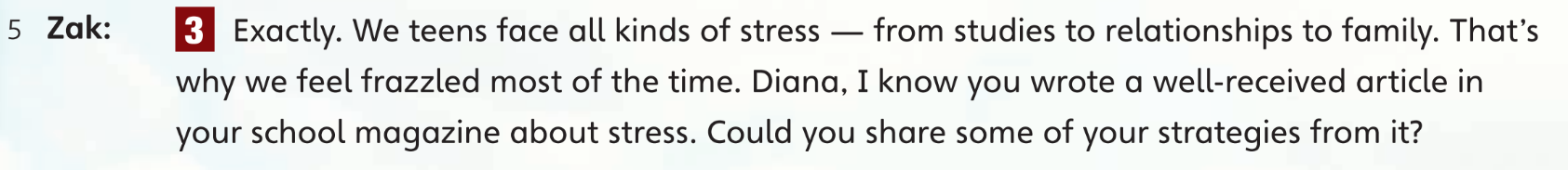 Part A
Part B
Part C
Part A
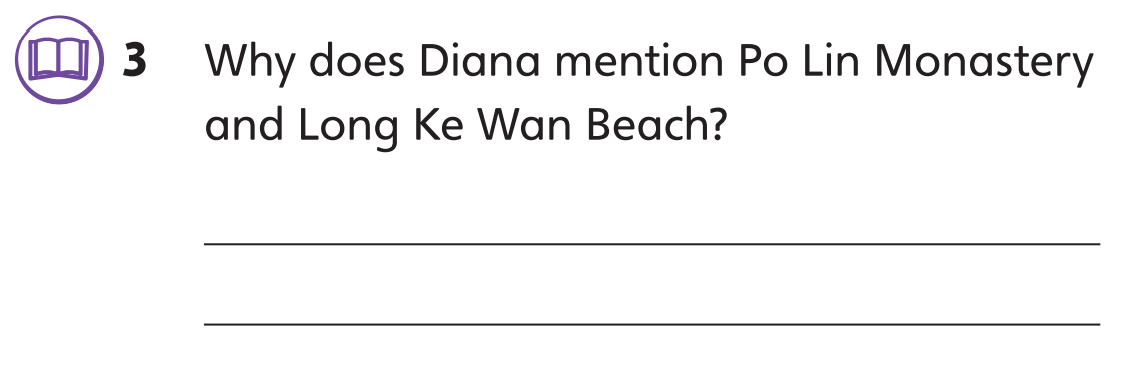 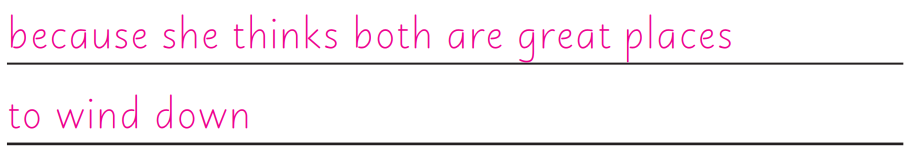 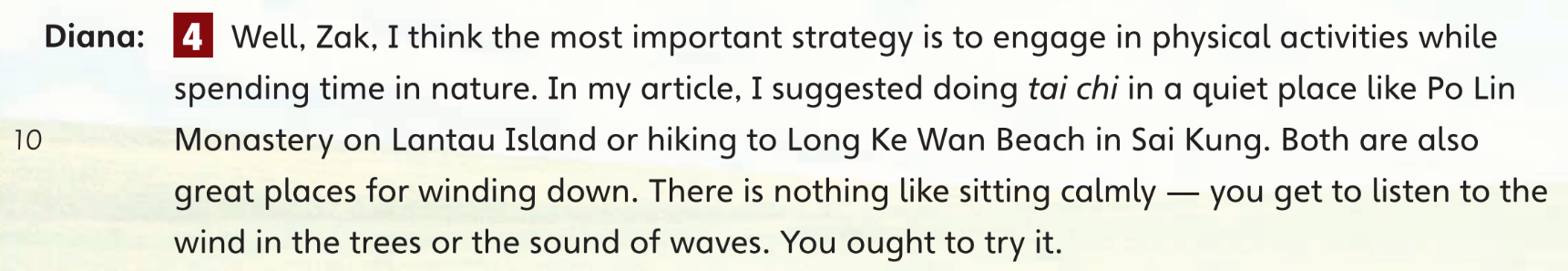 Part A
Part B
Part C
Part A
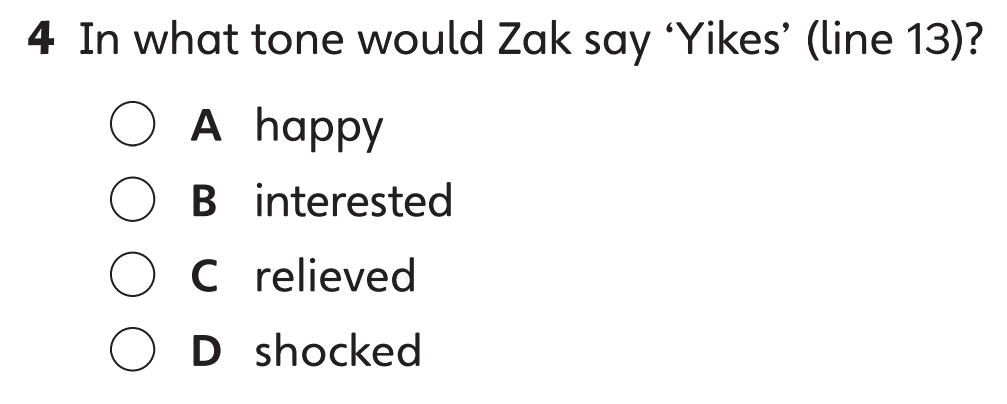 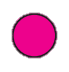 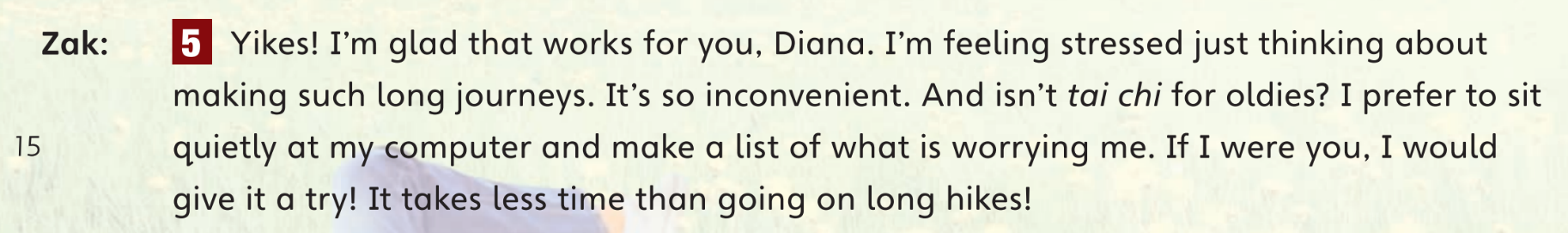 Part A
Part B
Part C
Part A
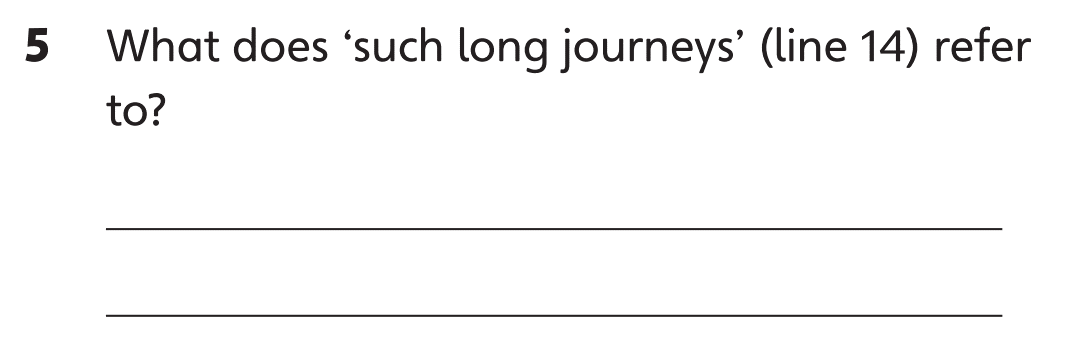 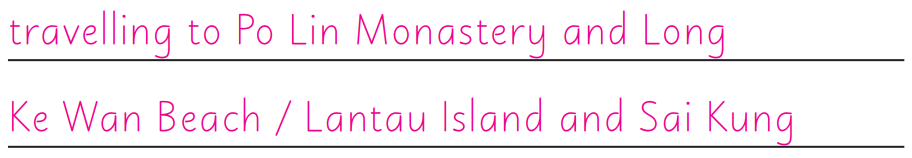 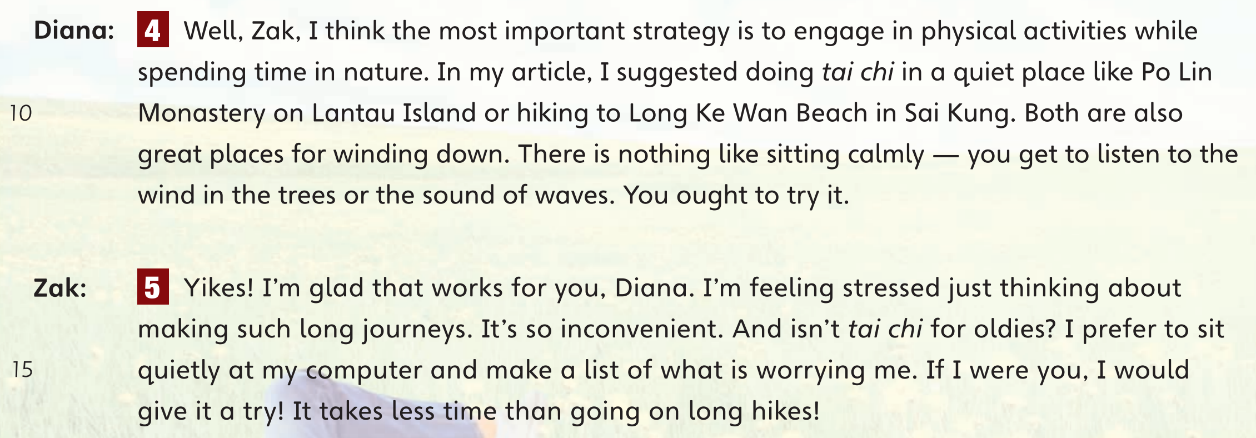 Part A
Part B
Part C
Part A
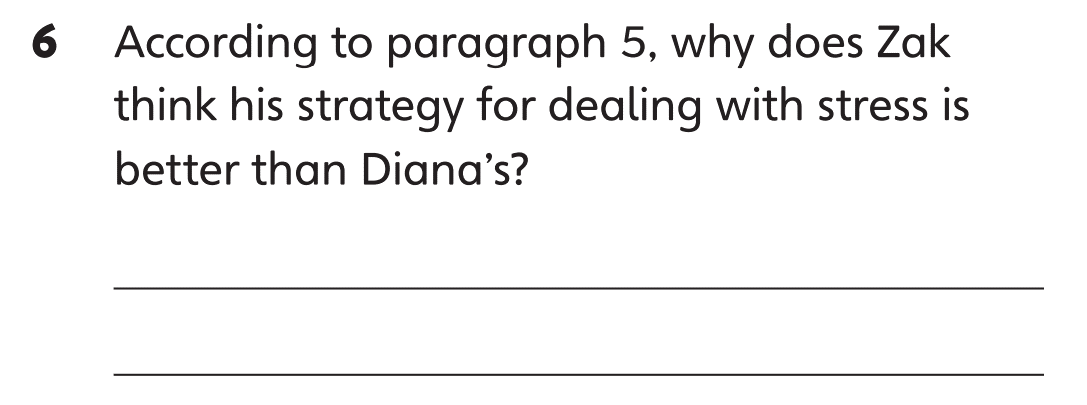 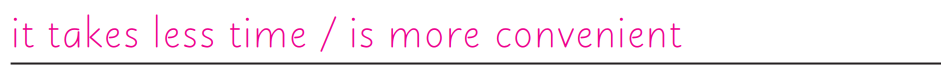 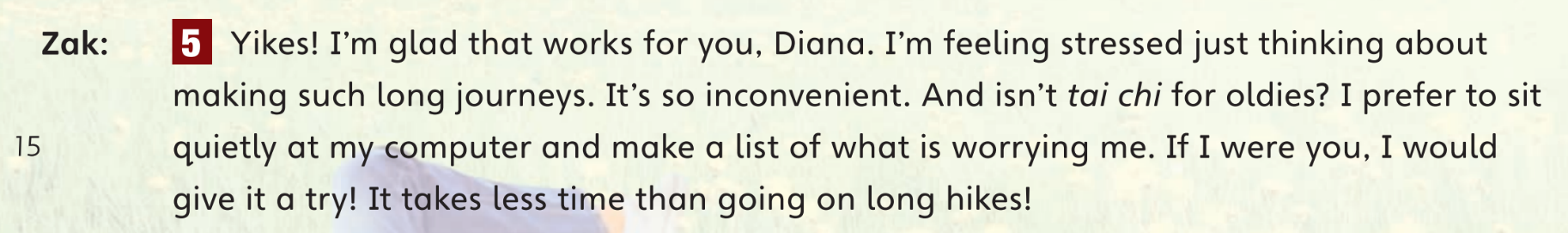 Part A
Part B
Part C
Part A
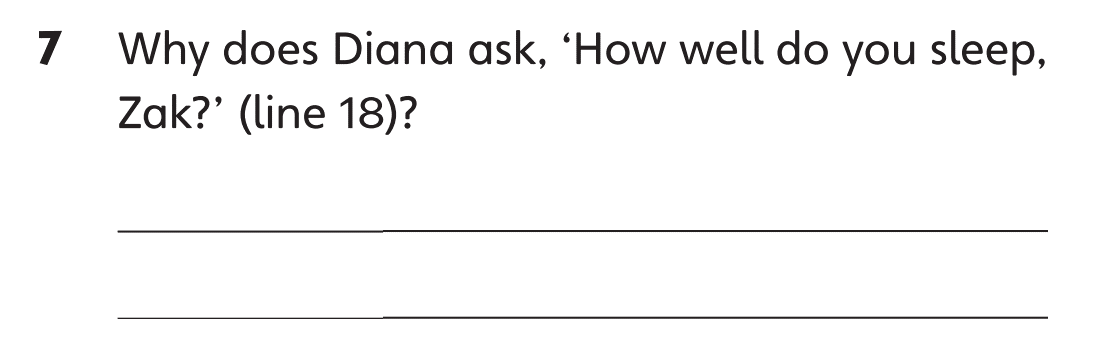 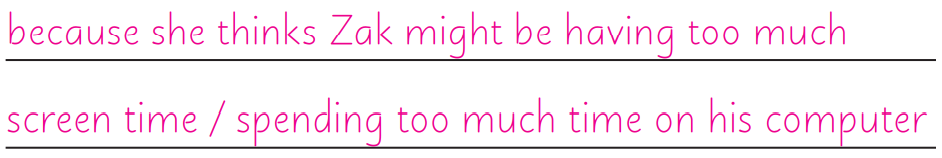 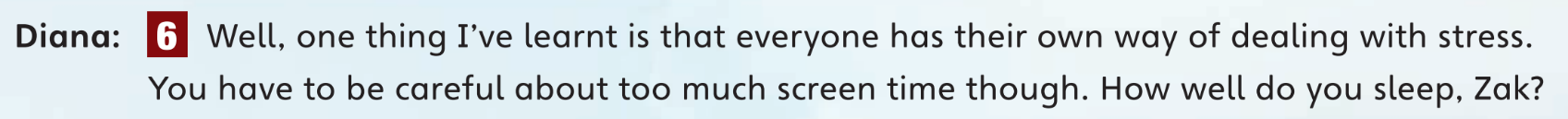 Part A
Part B
Part C
Part A
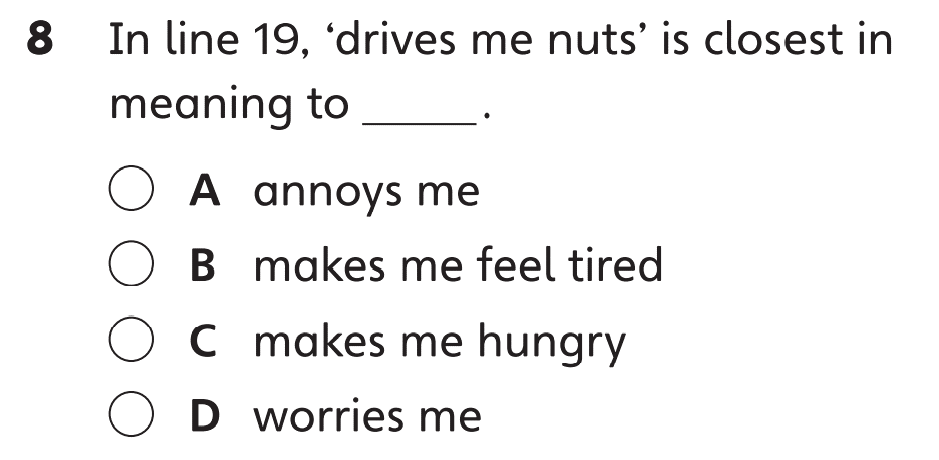 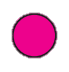 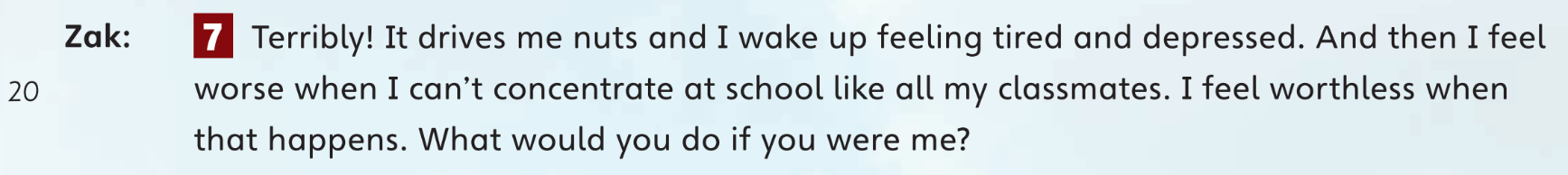 Part A
Part B
Part C
Part A
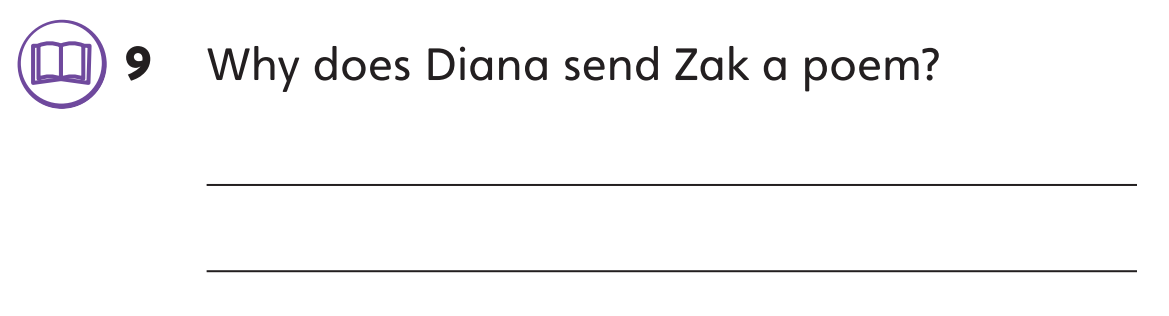 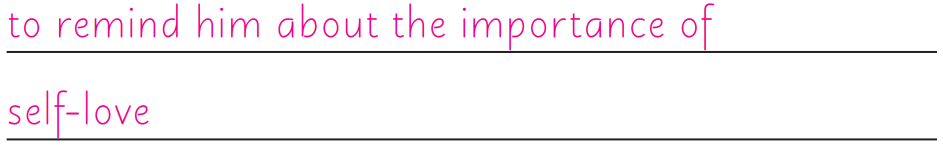 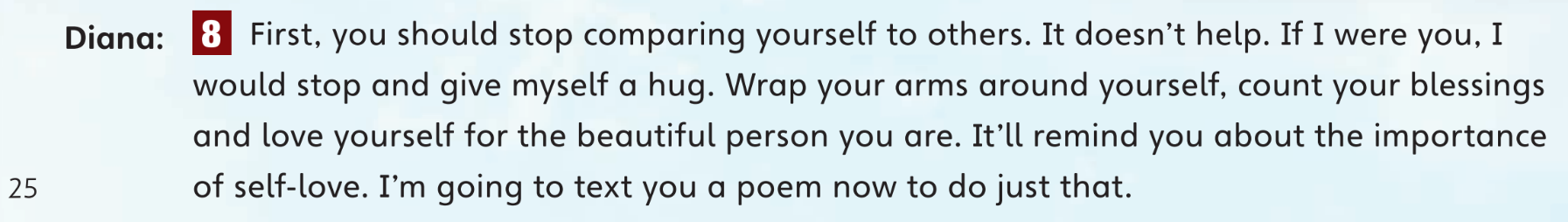 Part A
Part B
Part C
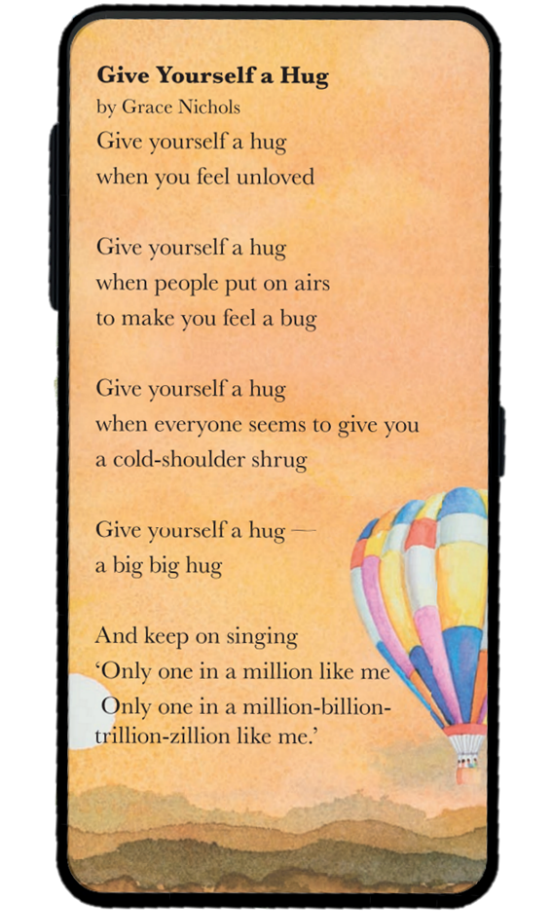 Part A
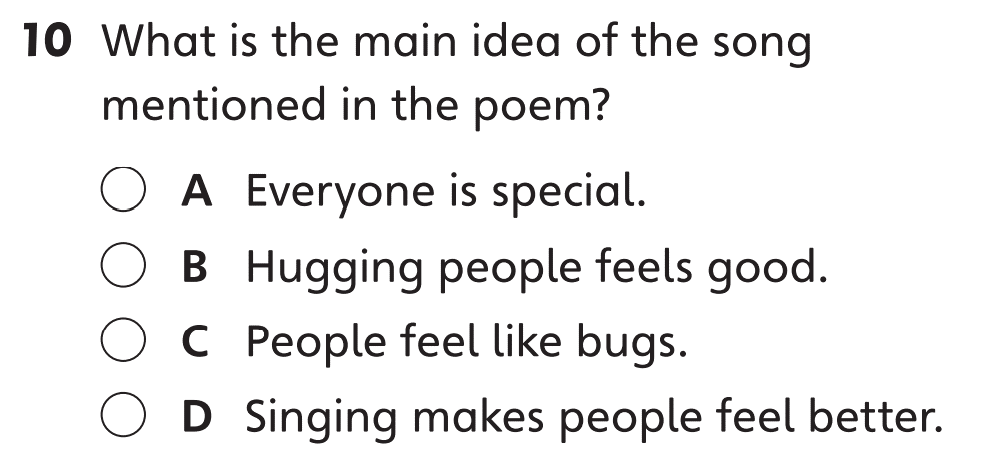 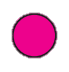 Part A
Part B
Part C
Part B
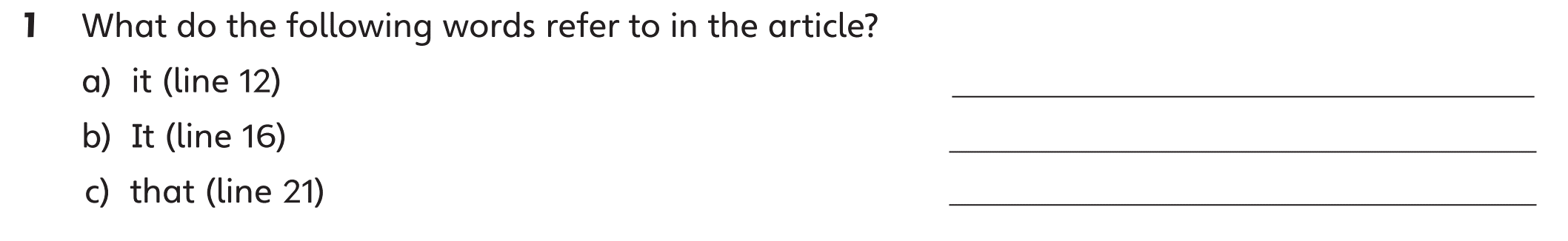 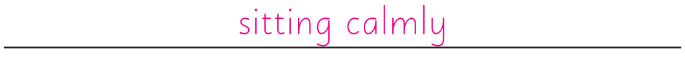 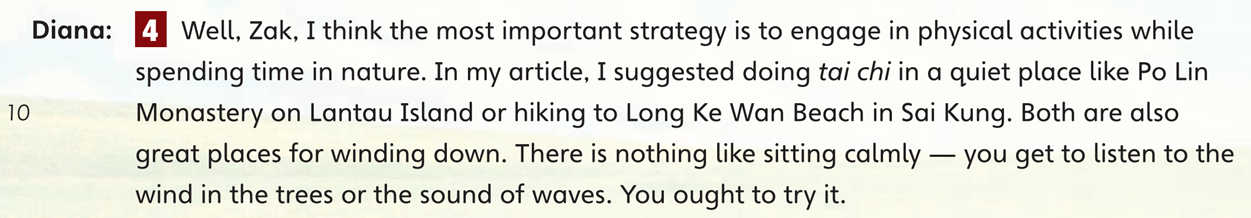 Part A
Part B
Part C
Part B
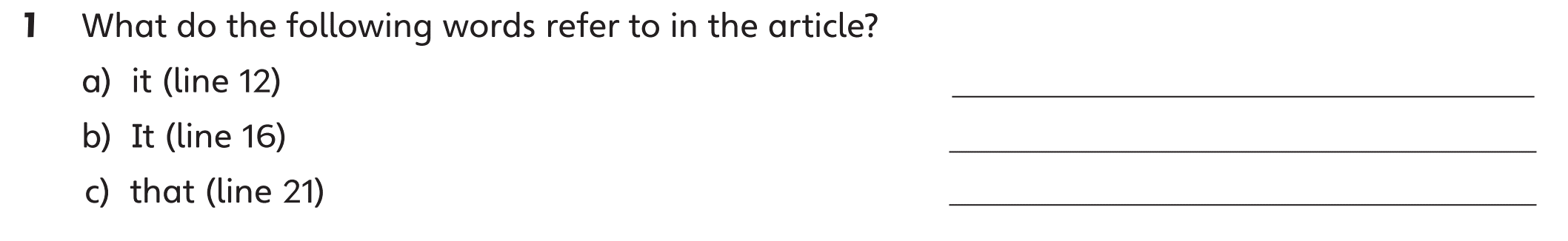 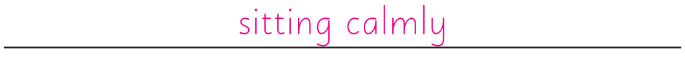 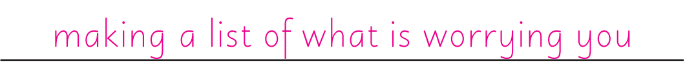 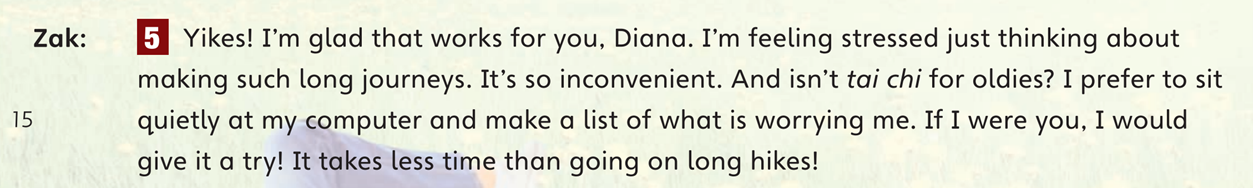 Part A
Part B
Part C
Part B
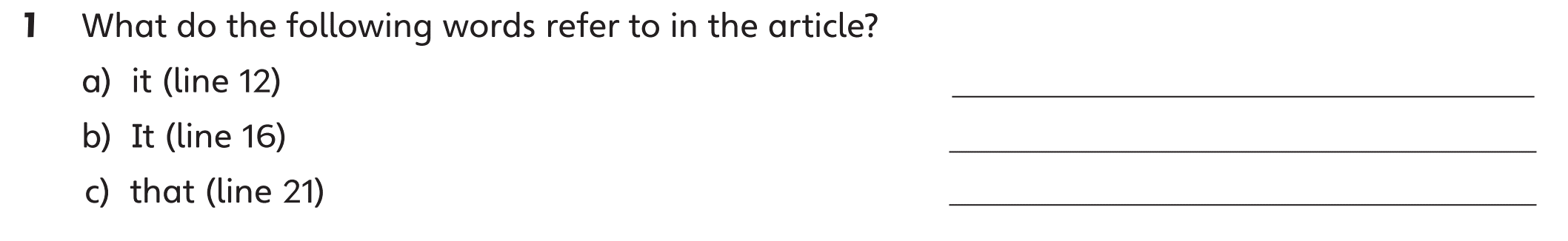 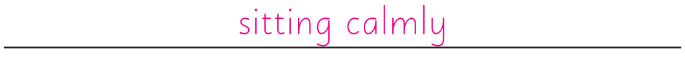 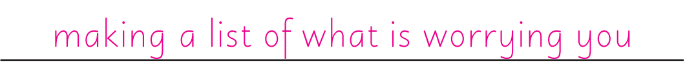 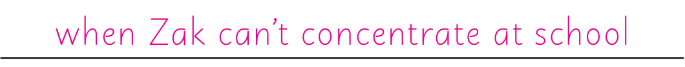 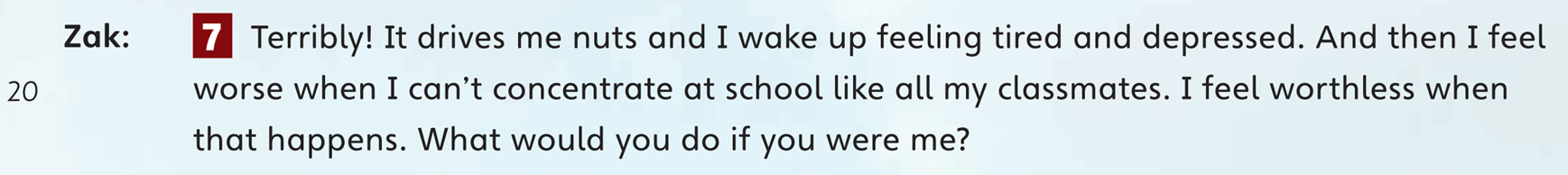 Part A
Part B
Part C
Part B
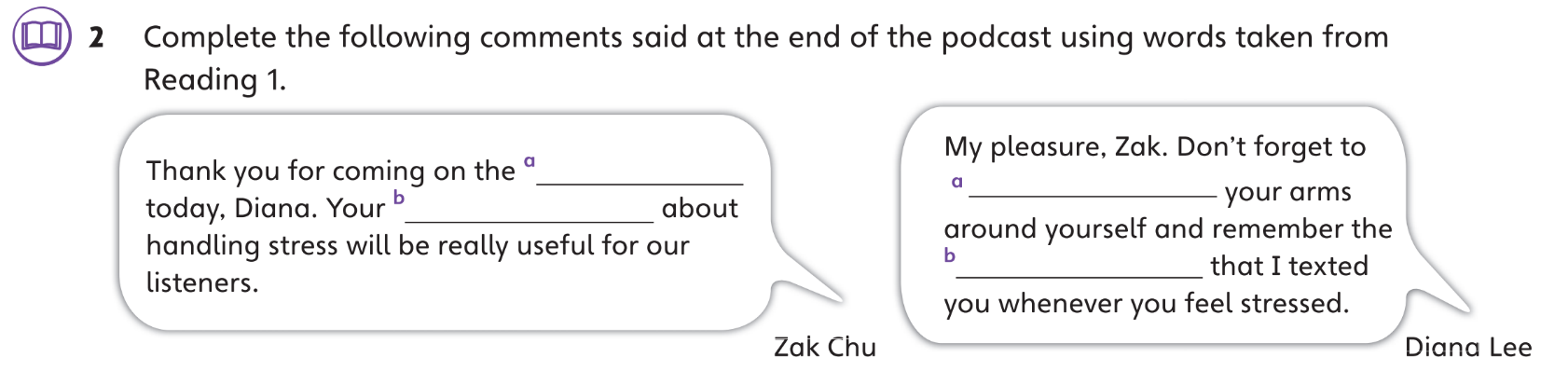 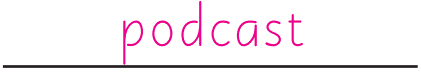 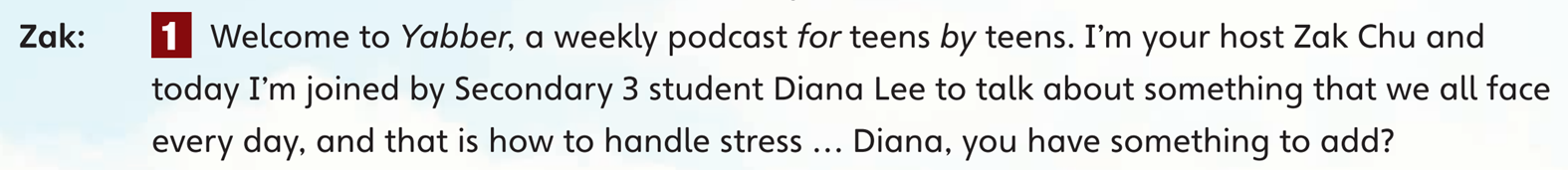 Part A
Part B
Part C
Part B
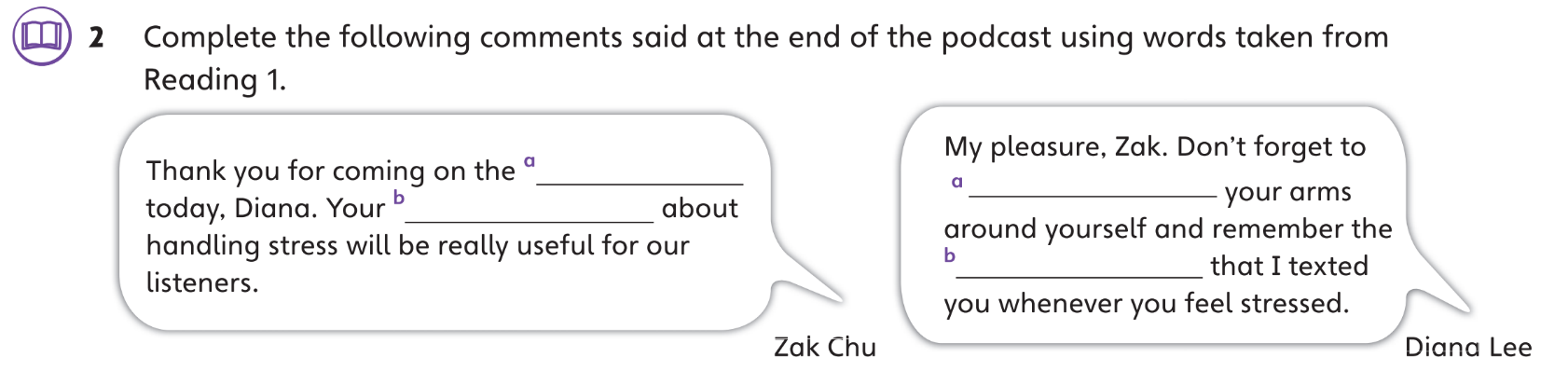 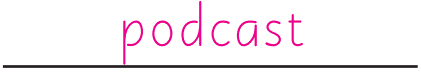 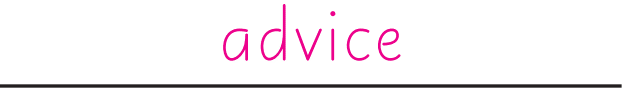 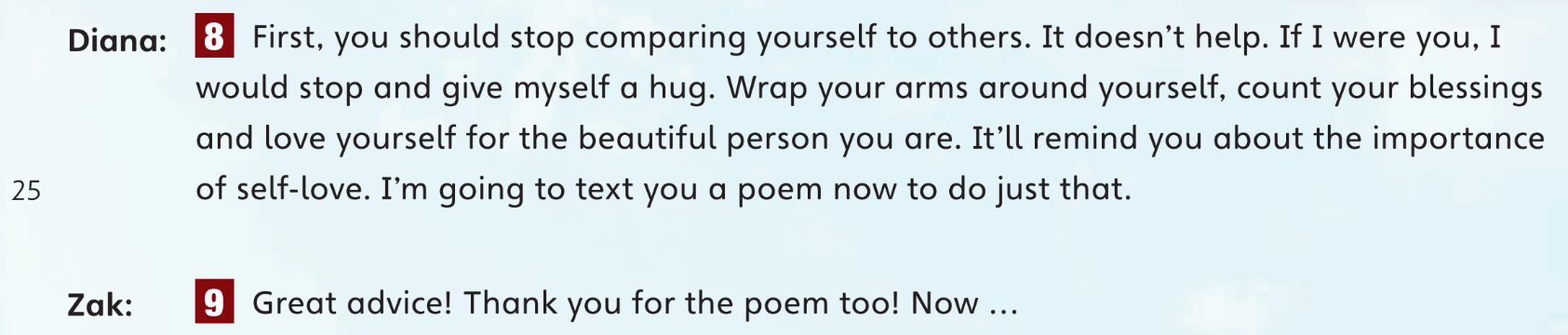 Part A
Part B
Part C
Part B
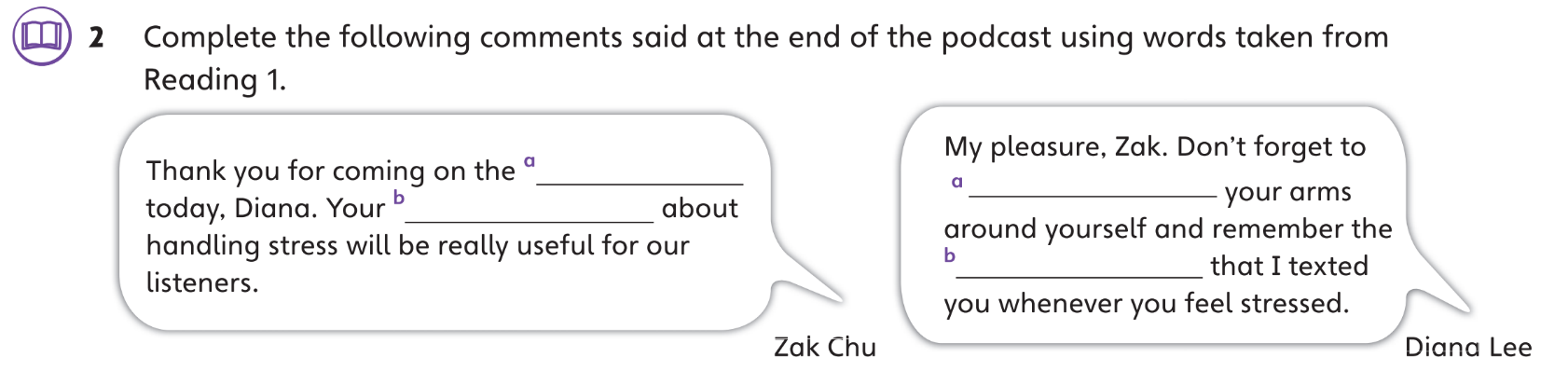 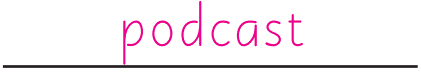 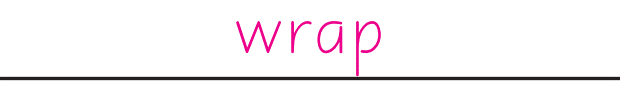 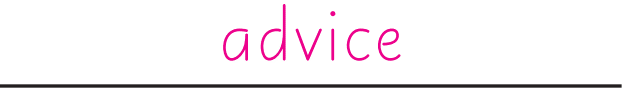 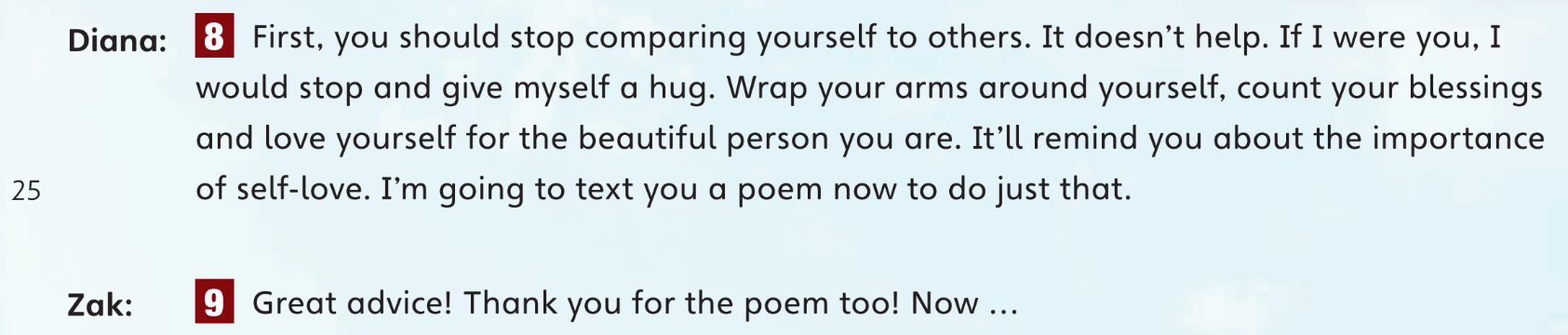 Part A
Part B
Part C
Part B
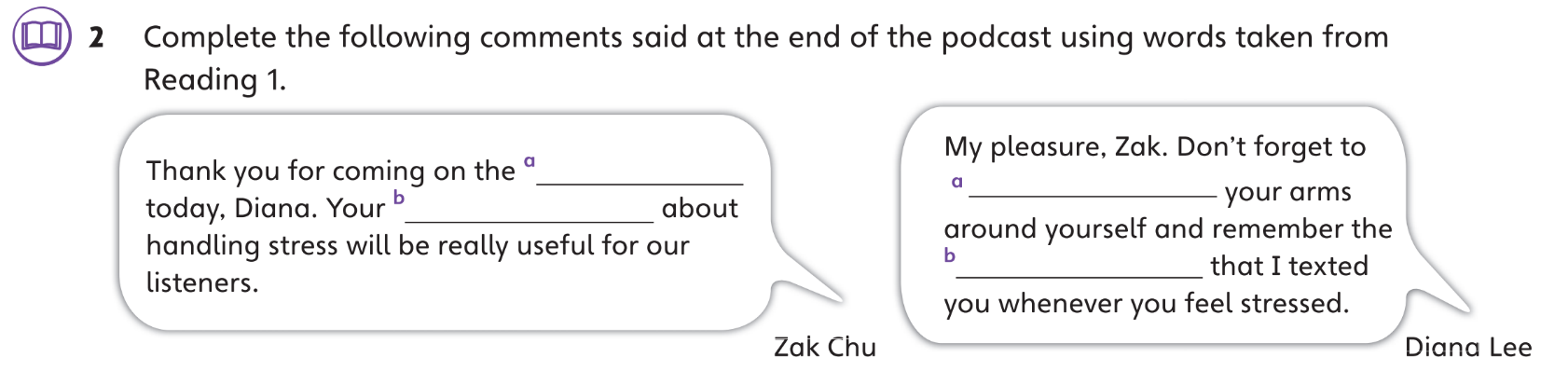 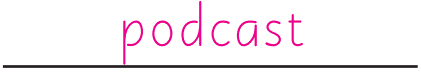 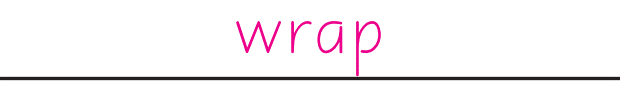 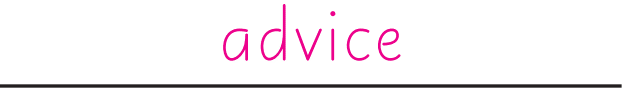 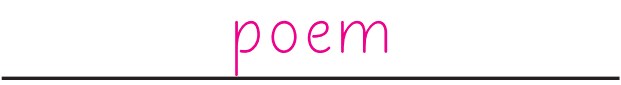 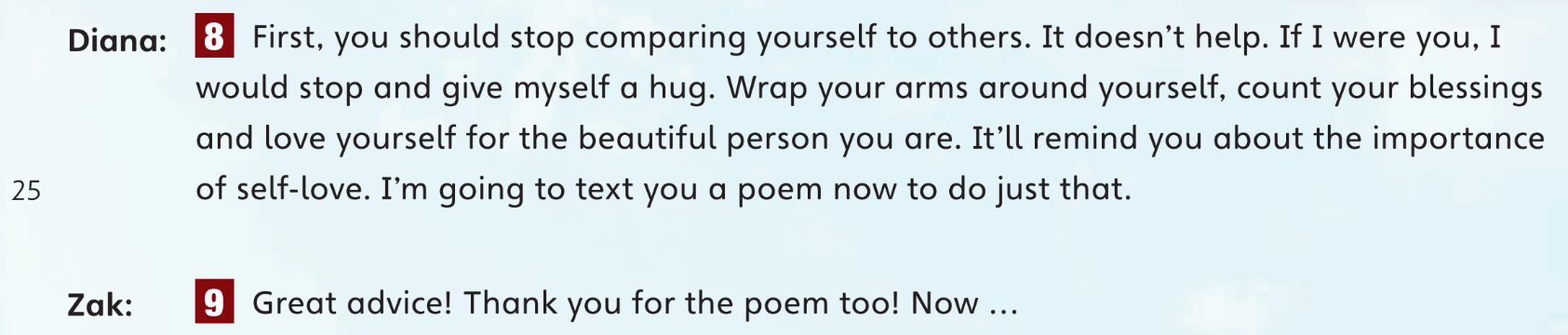 Part A
Part B
Part C
Part B
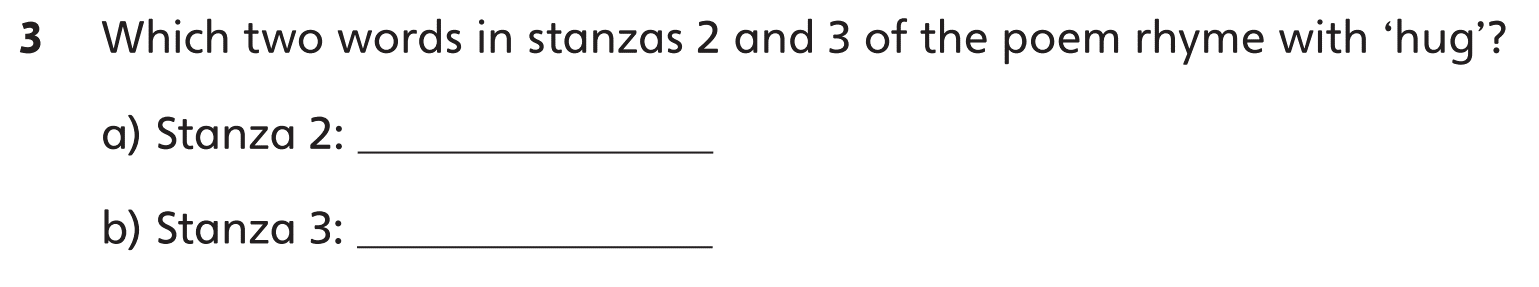 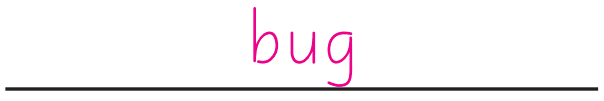 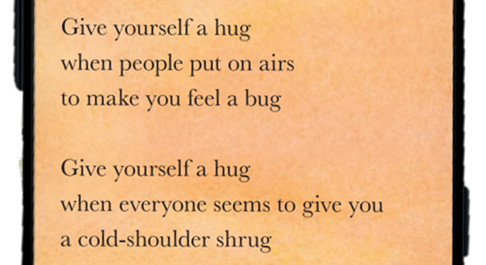 Part A
Part B
Part C
Part B
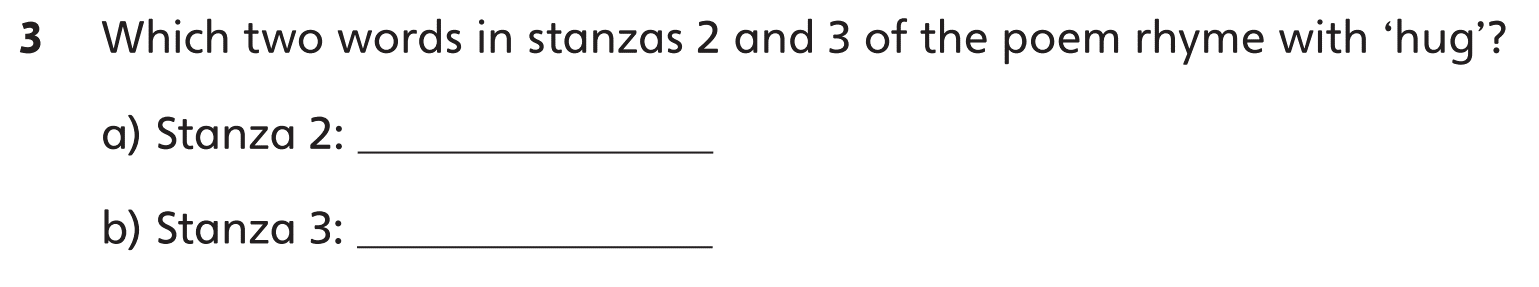 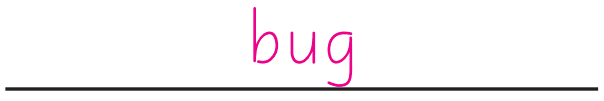 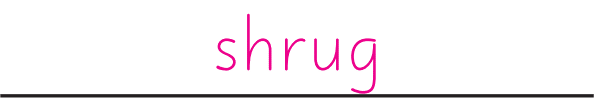 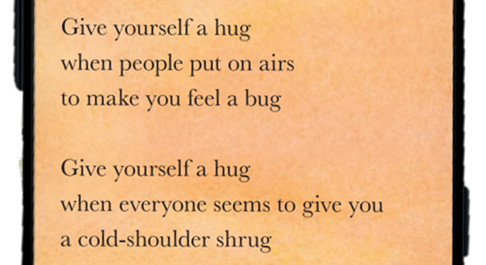 Part A
Part B
Part C
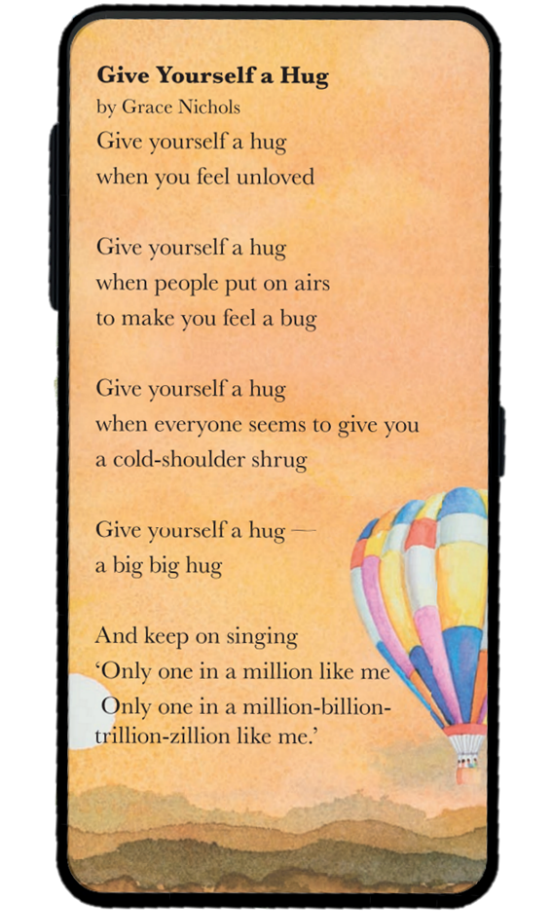 Part B
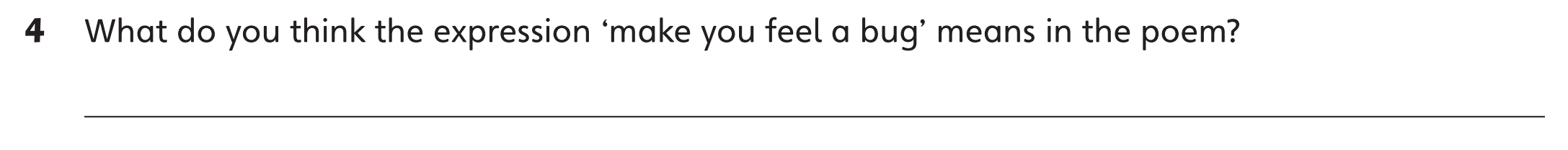 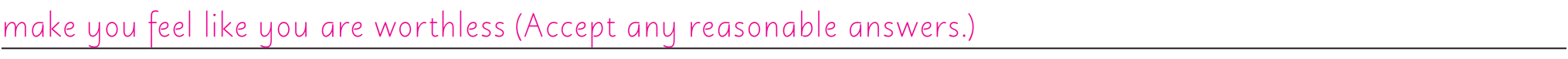 Part A
Part B
Part C
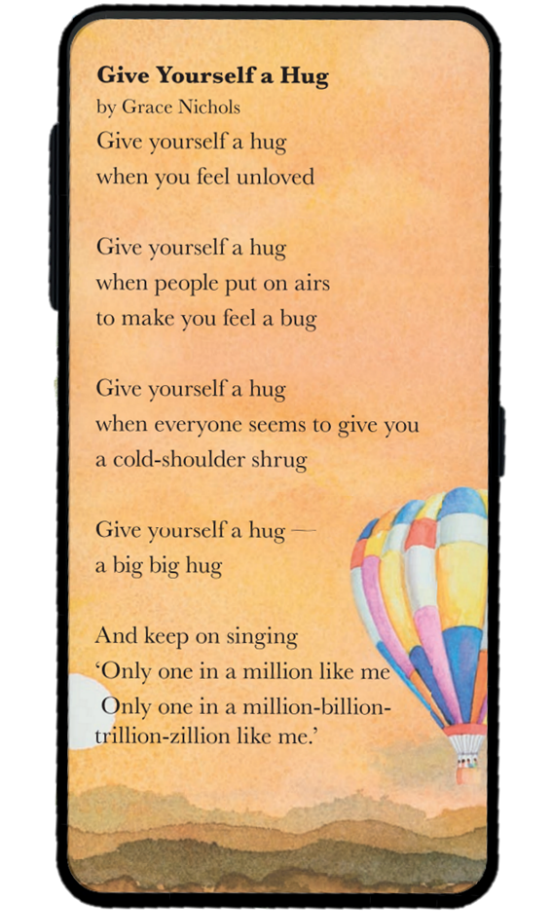 Part B
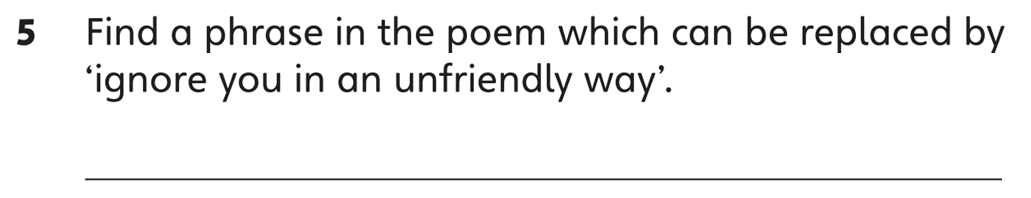 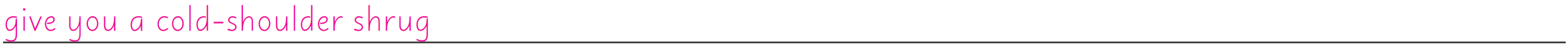 Part A
Part B
Part C
Part C
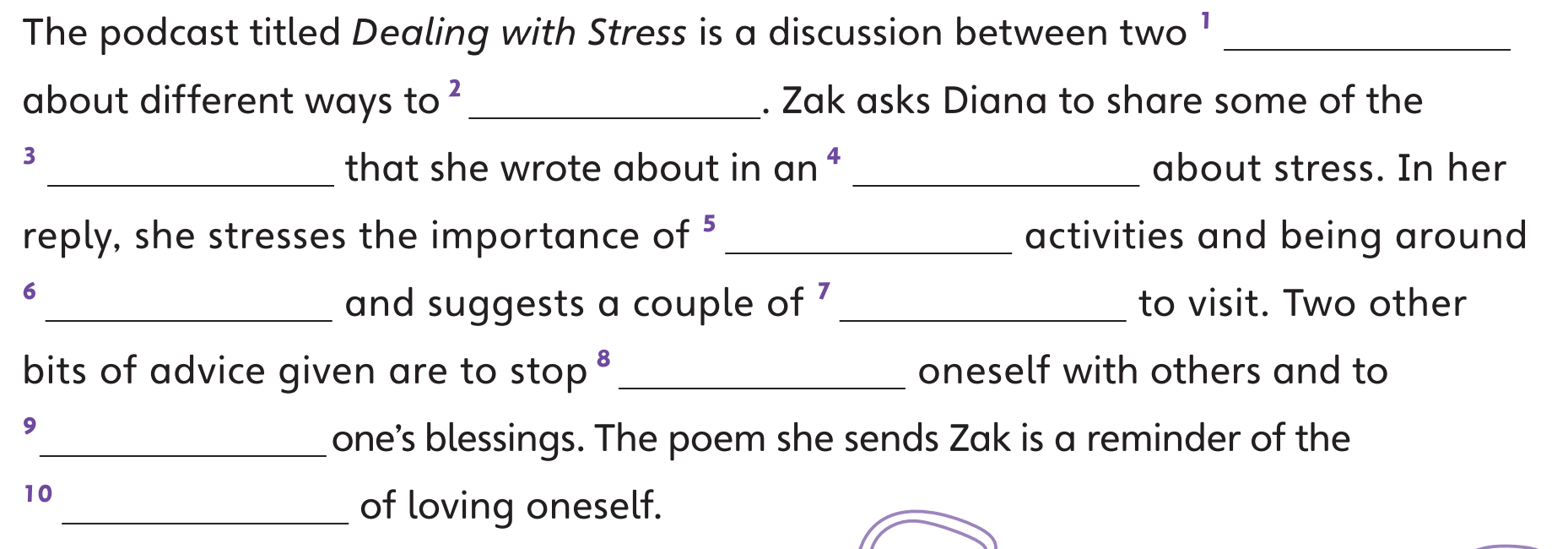 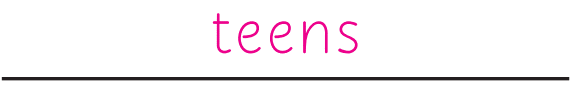 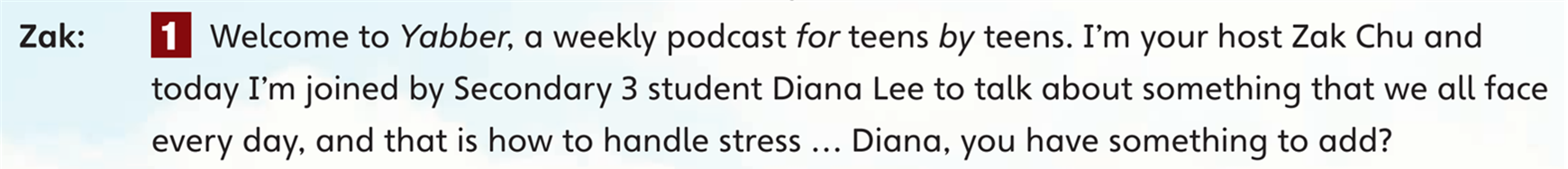 Part A
Part B
Part C
Part C
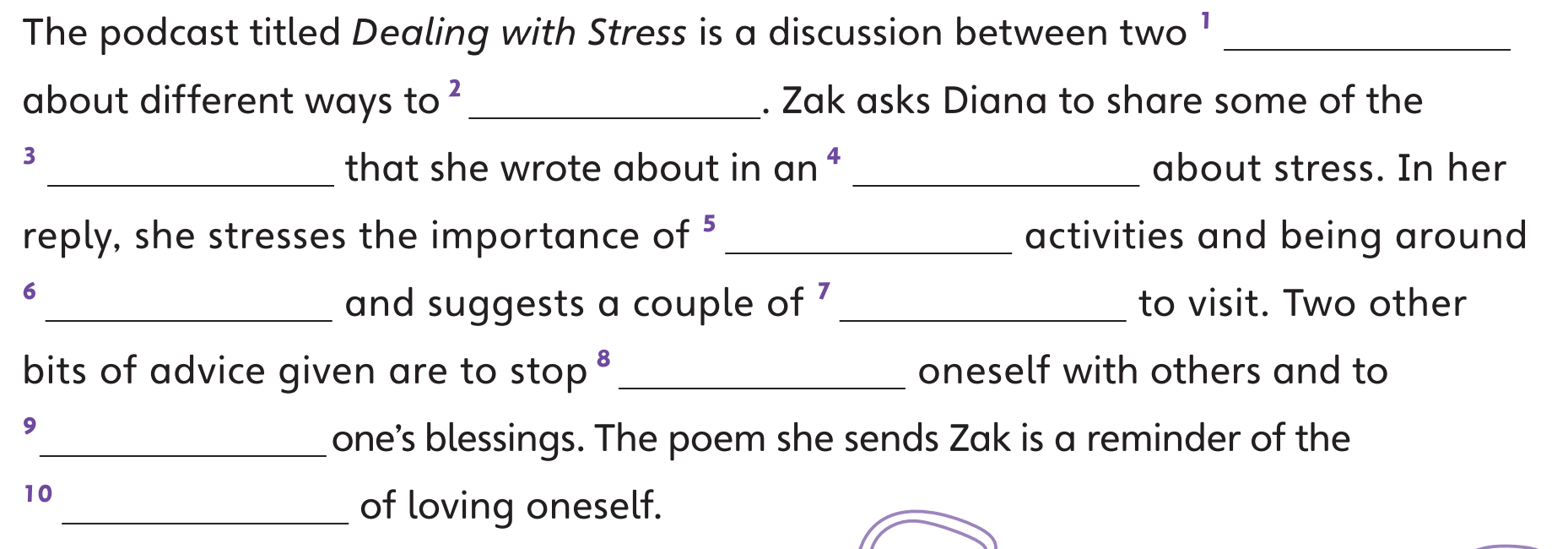 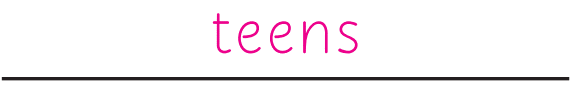 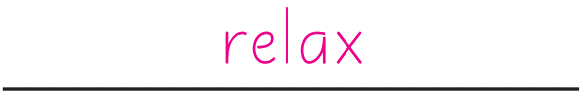 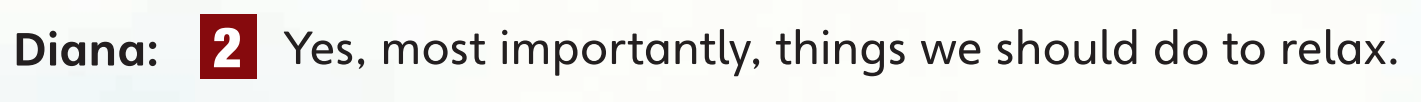 Part A
Part B
Part C
Part C
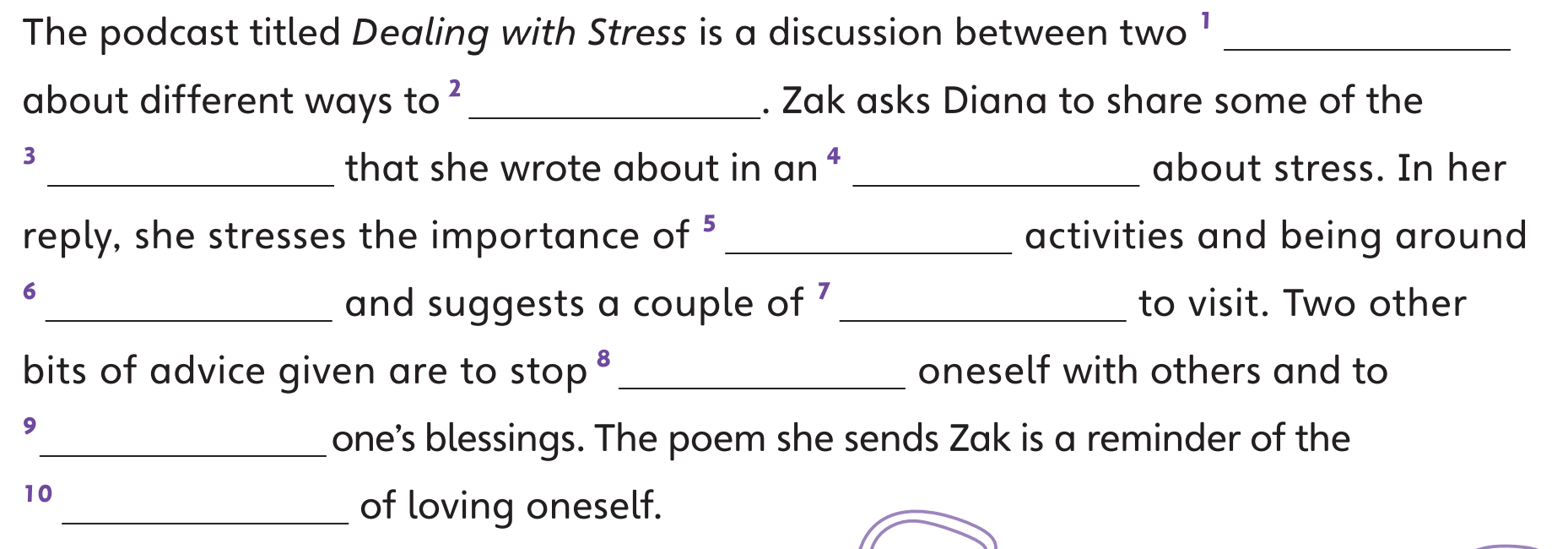 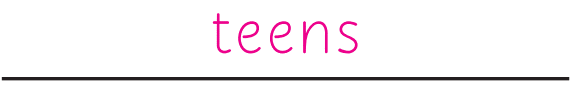 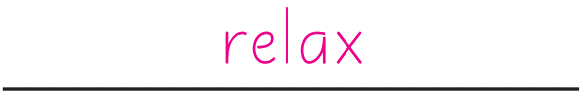 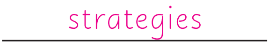 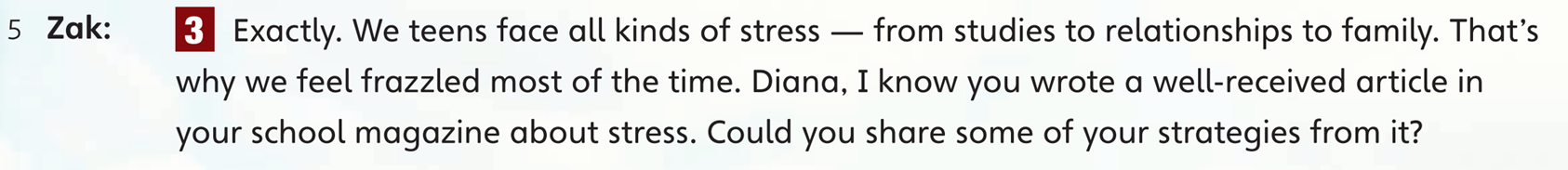 Part A
Part B
Part C
Part C
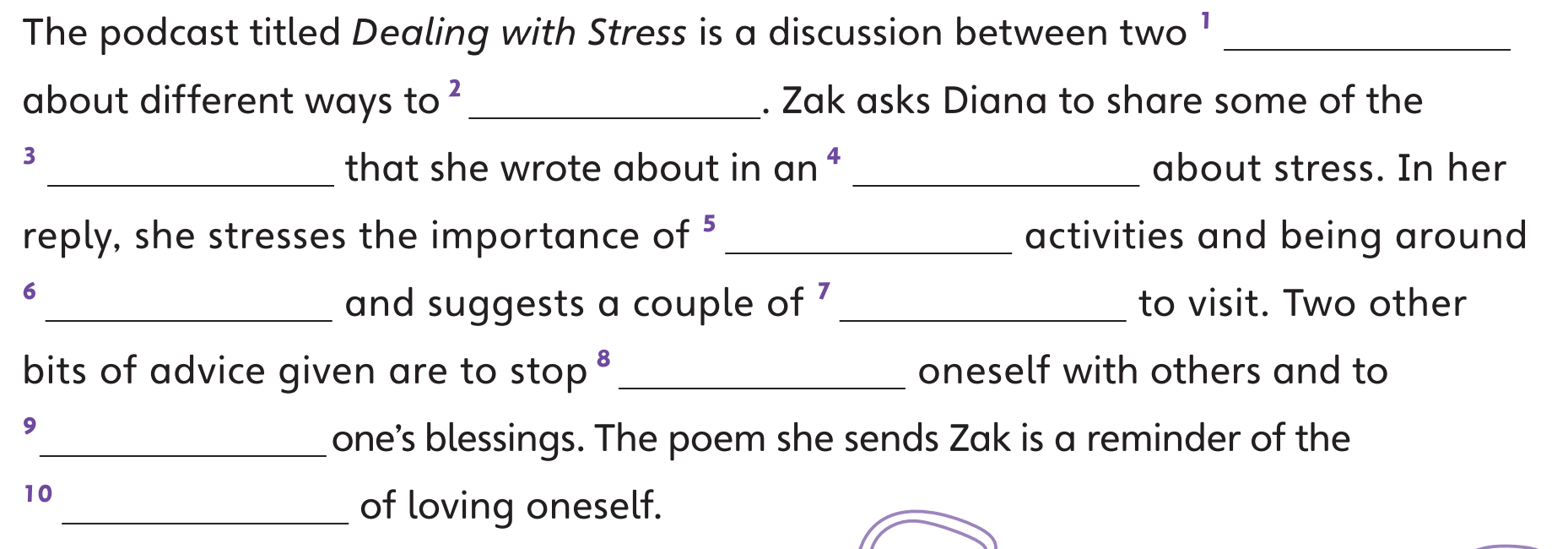 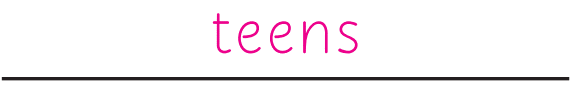 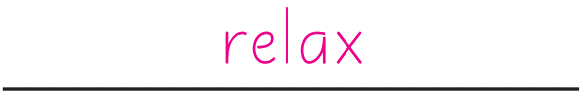 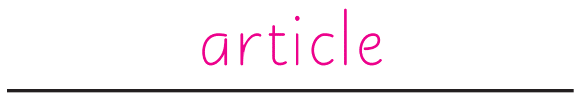 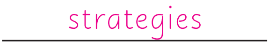 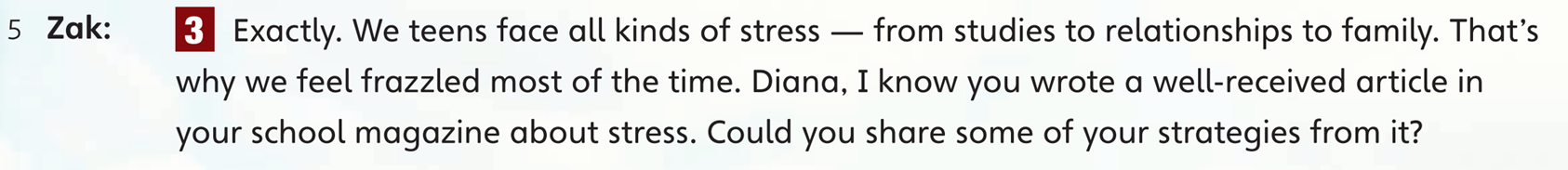 Part A
Part B
Part C
Part C
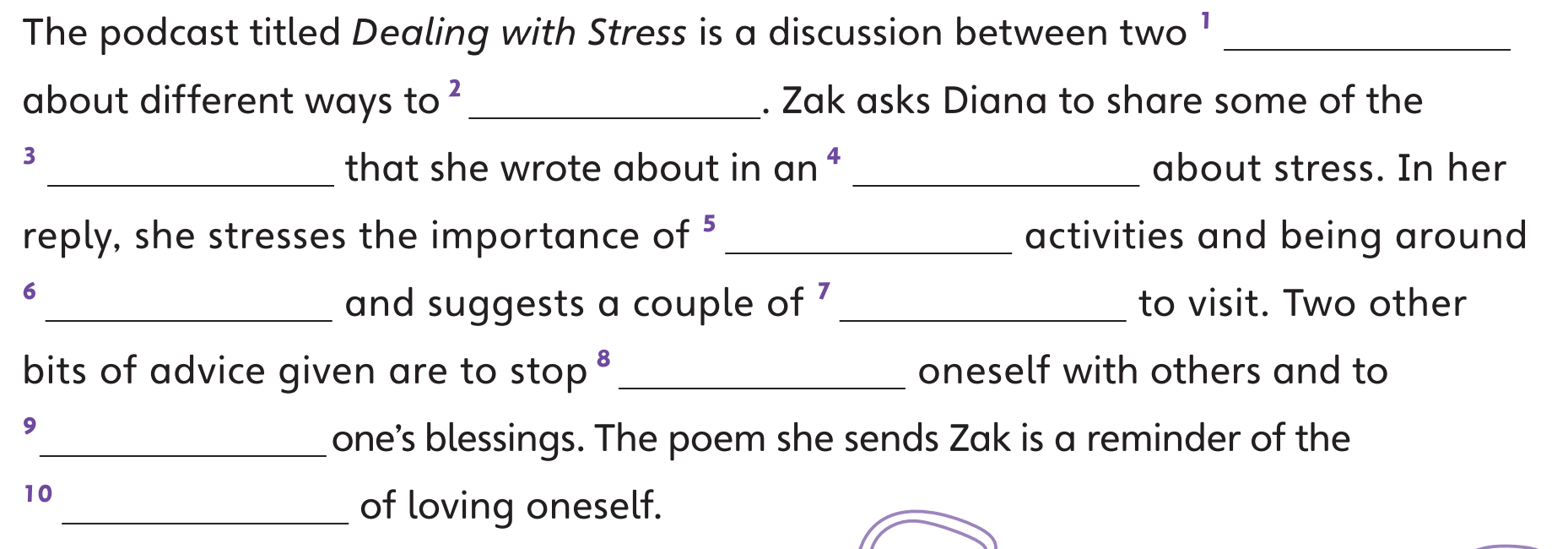 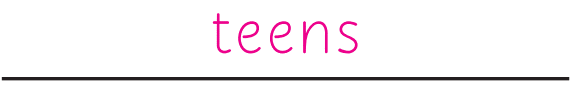 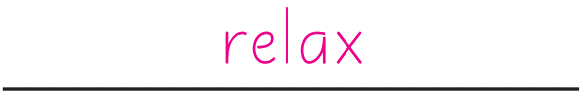 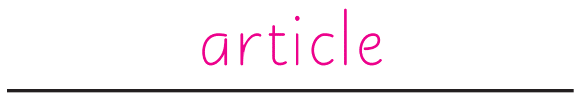 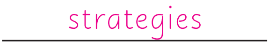 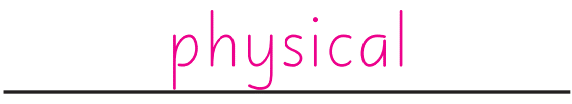 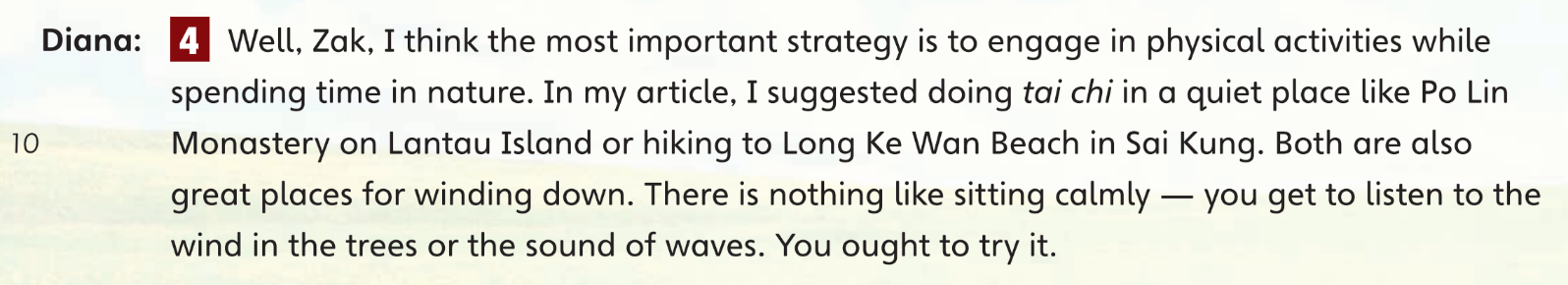 Part A
Part B
Part C
Part C
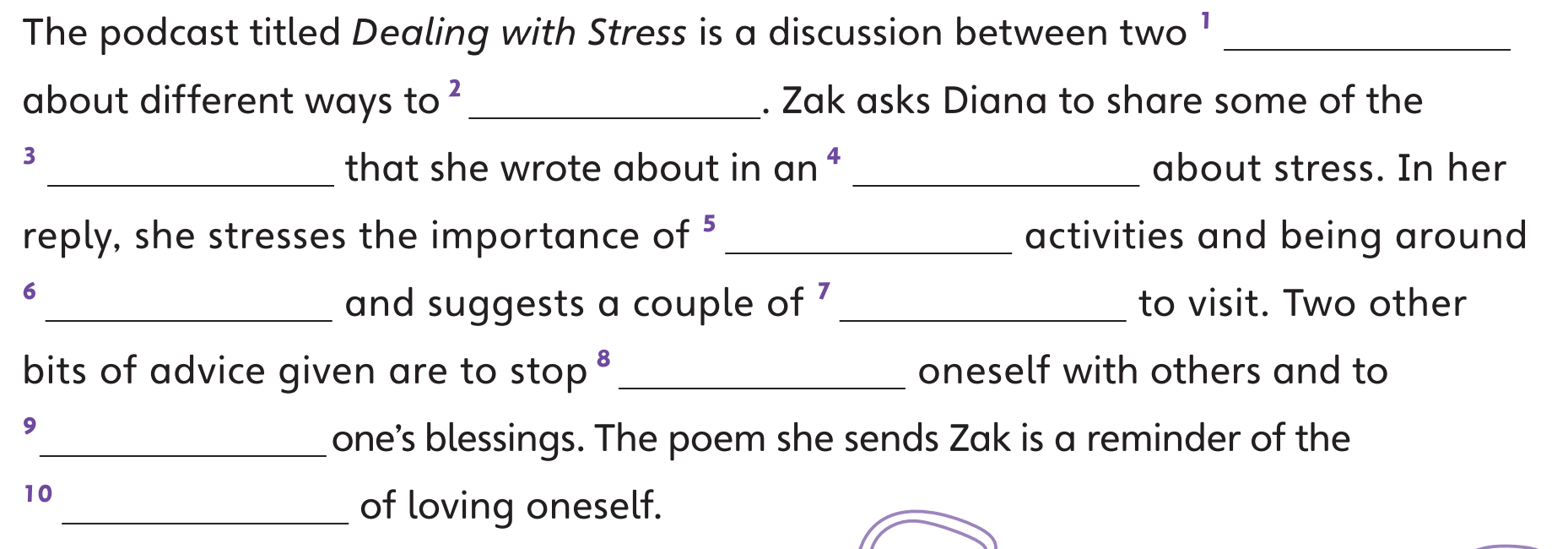 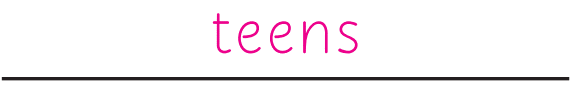 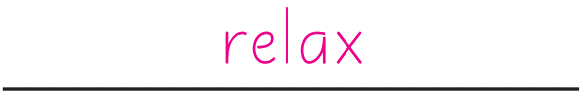 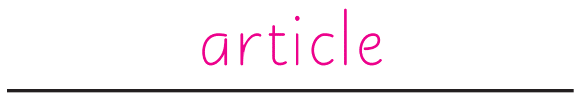 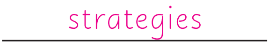 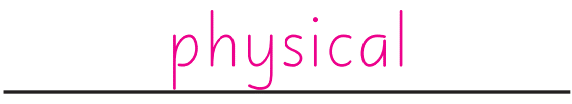 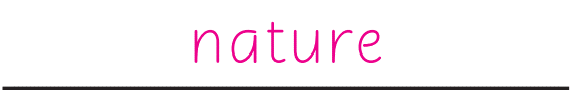 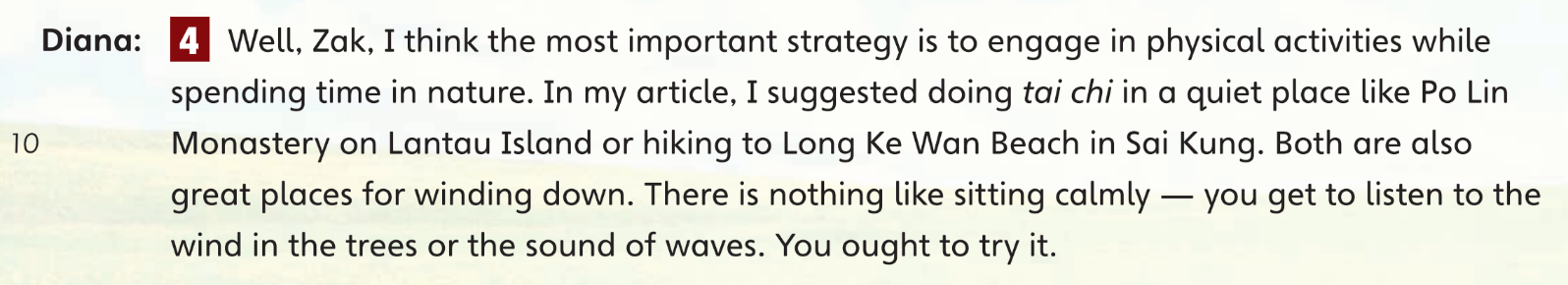 Part A
Part B
Part C
Part C
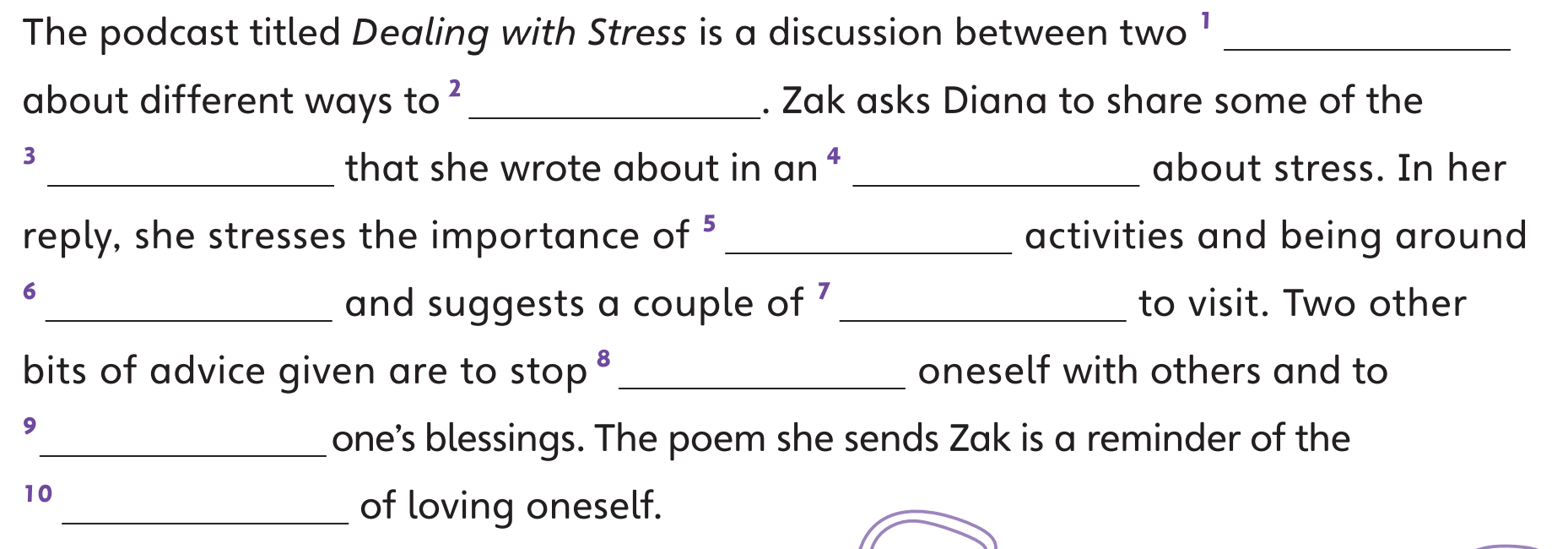 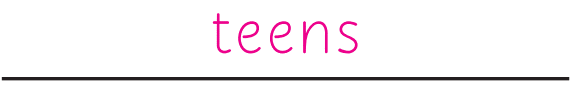 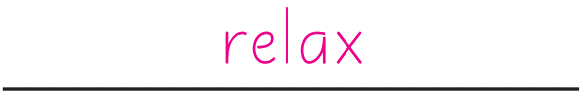 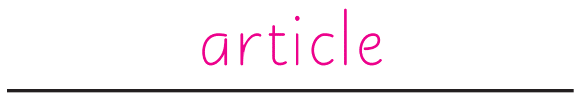 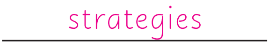 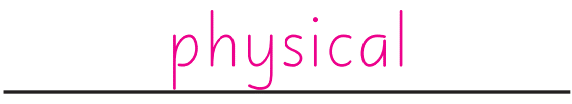 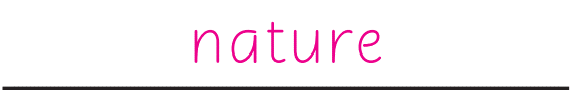 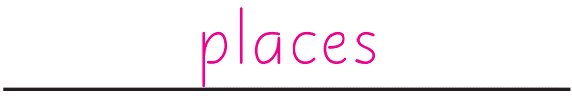 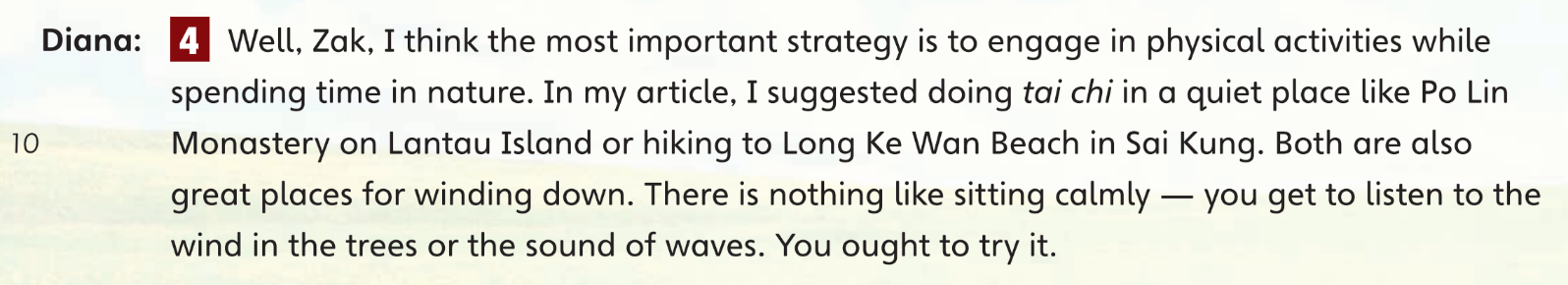 Part A
Part B
Part C
Part C
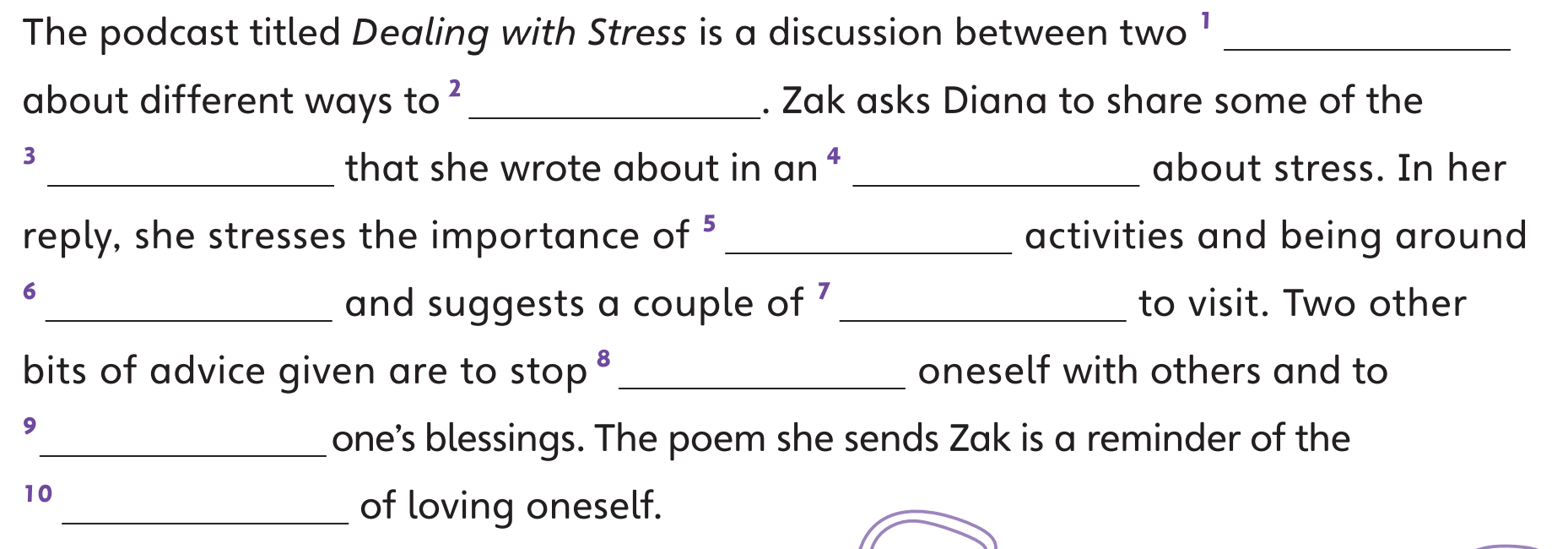 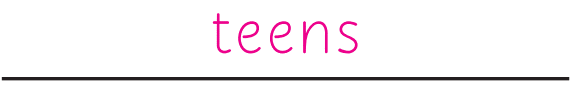 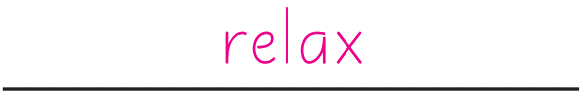 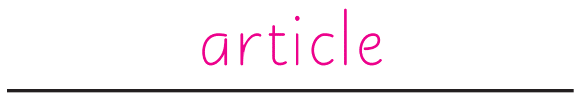 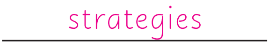 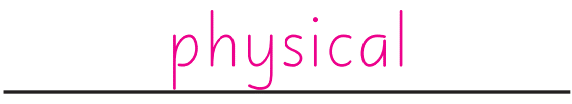 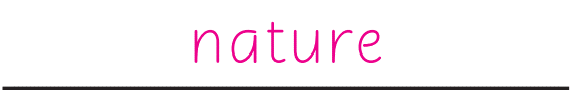 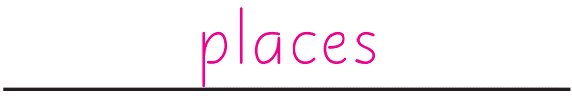 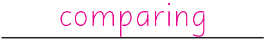 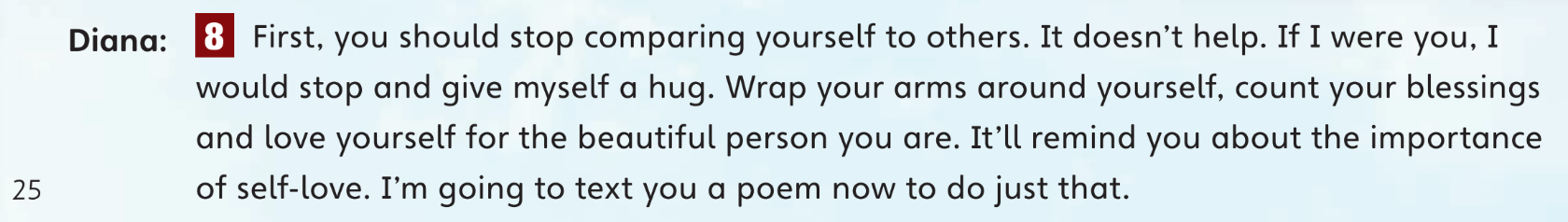 Part A
Part B
Part C
Part C
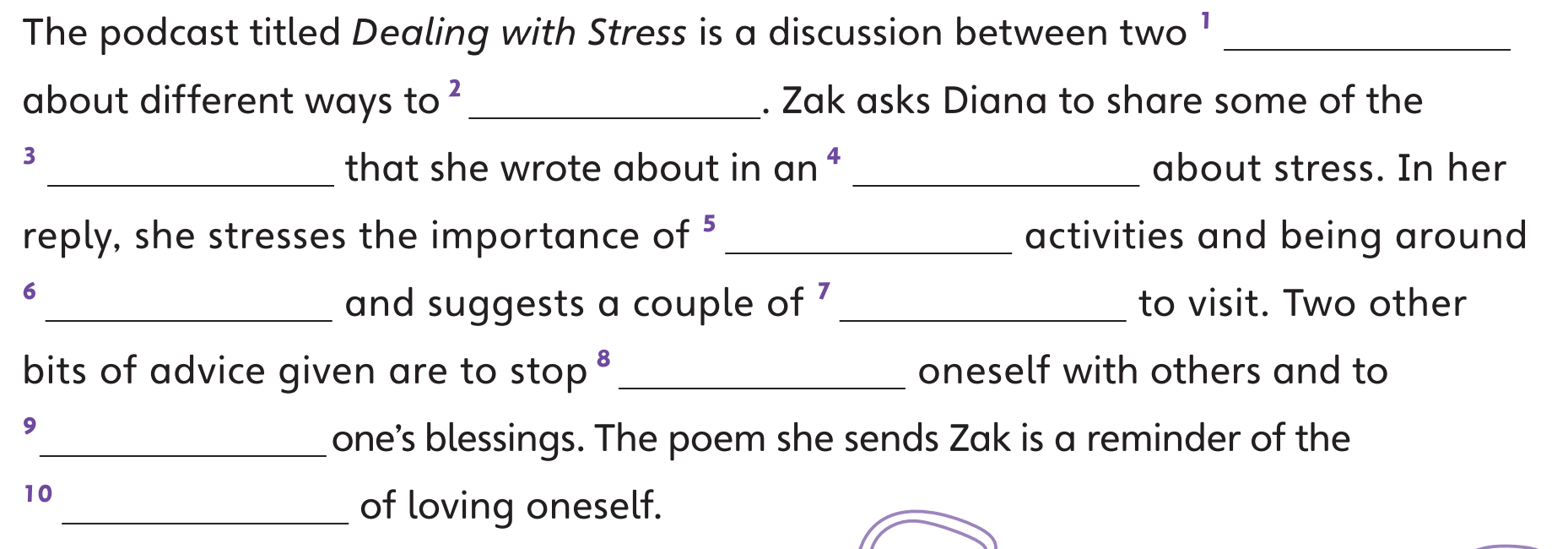 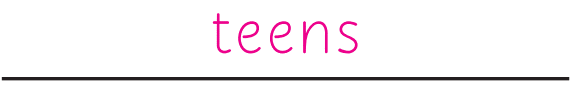 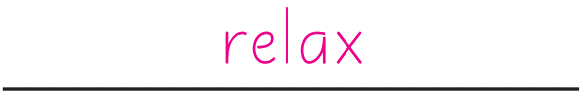 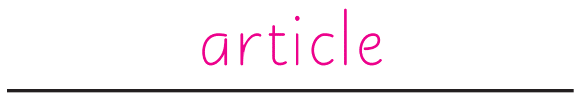 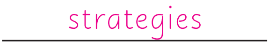 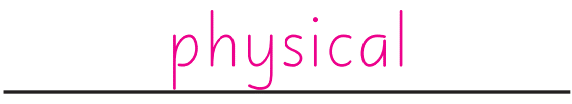 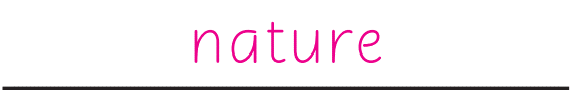 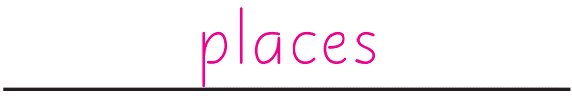 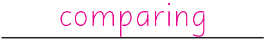 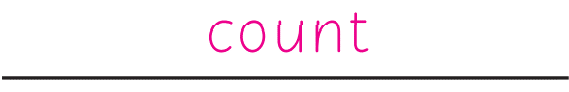 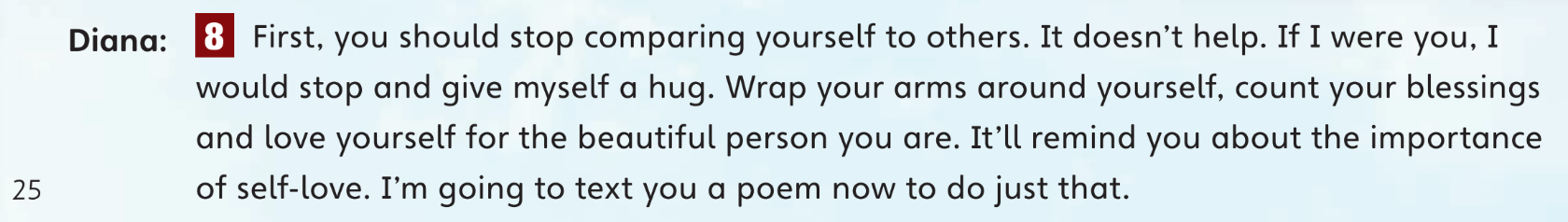 Part A
Part B
Part C
Part C
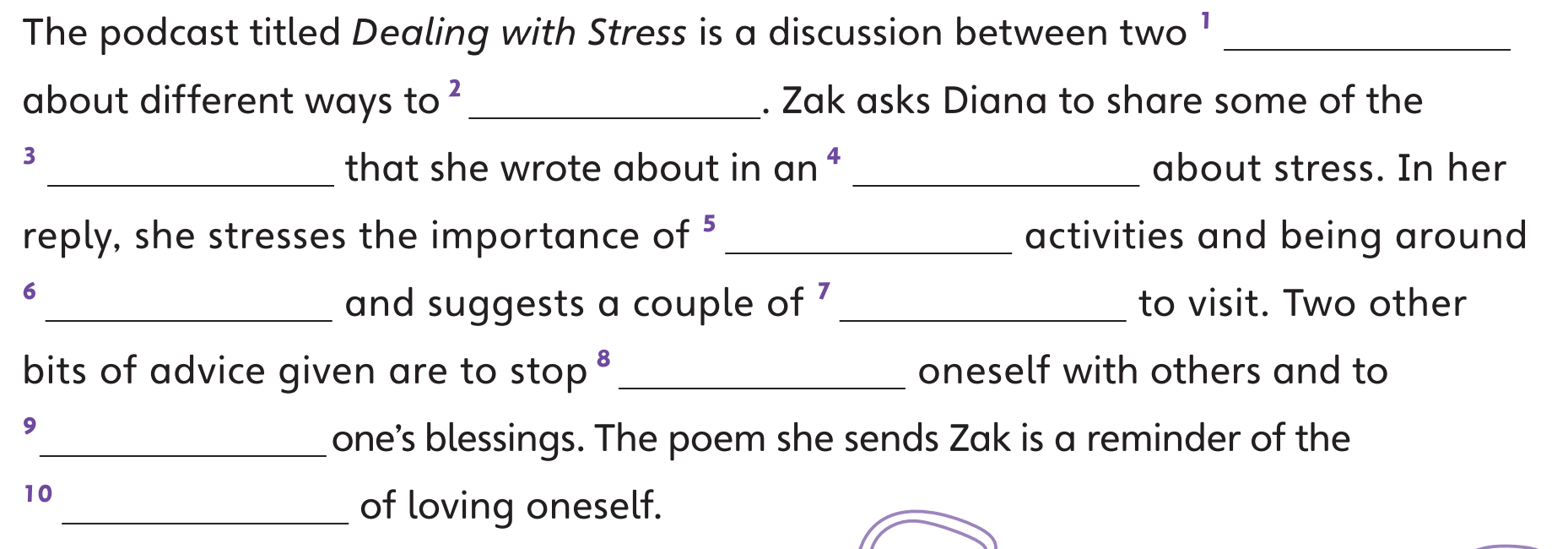 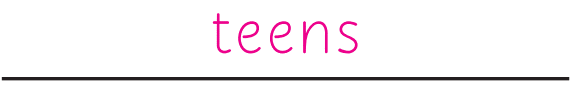 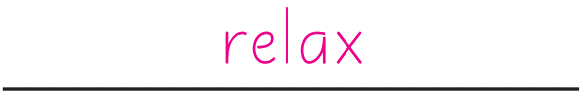 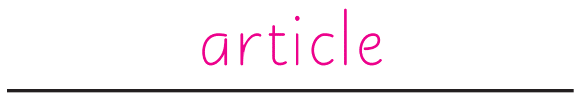 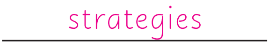 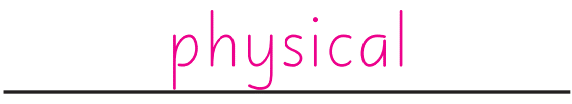 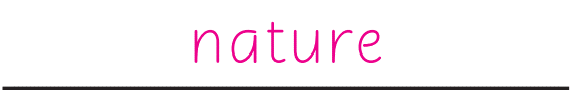 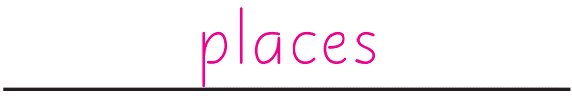 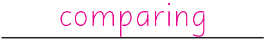 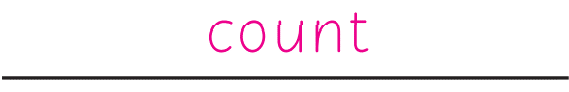 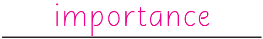 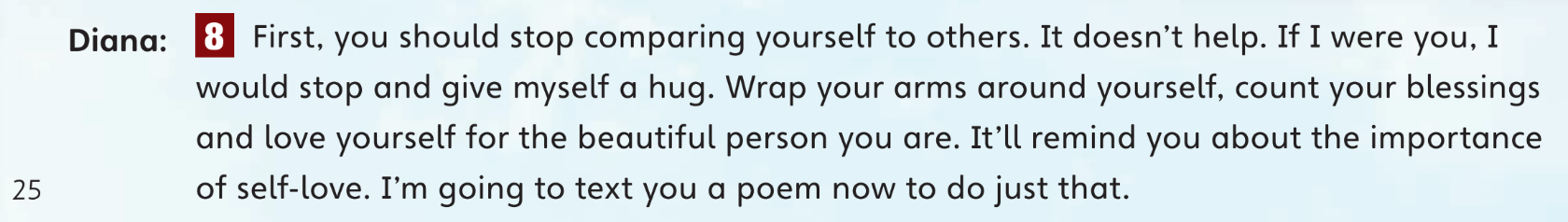 Part A
Part B
Part C
Acknowledgments
We are grateful to the following for permission to reproduce copyright text:

‘Give Yourself a Hug’ from Give Yourself a Hug
Copyright © Grace Nichols 1994
Reproduced with permissions from Curtis Brown Group Ltd on behalf of Grace Nichols.


We are grateful to the following for permission to reproduce copyright photographs:

LeManna. Shutterstock
Painterstock. Shutterstock
SpicyTruffel. Shutterstock

Every effort has been made to trace copyright, but in the event of any accidental infringement, we shall be pleased to come to a suitable arrangement with the rightful owner.